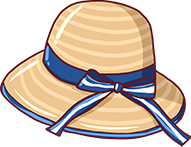 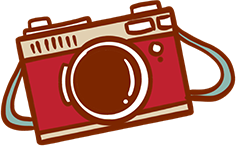 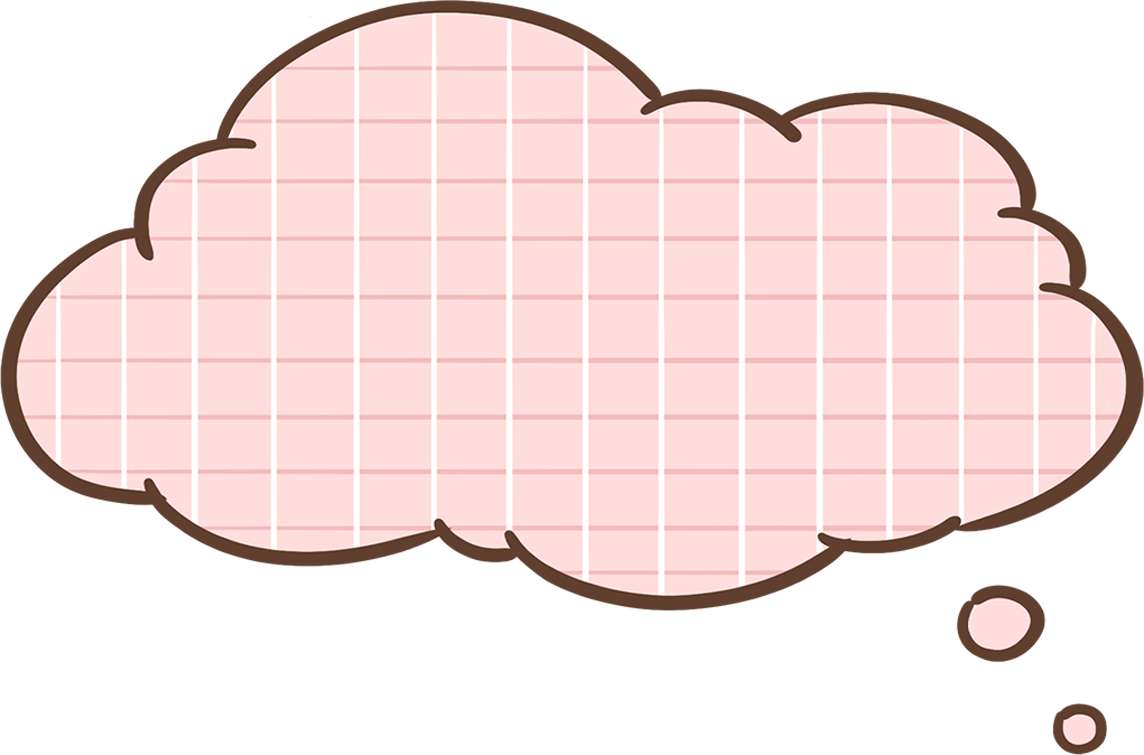 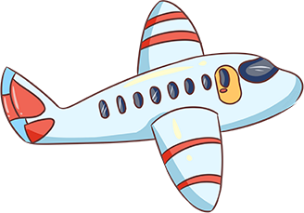 Chào mừng các em đến với tiết học
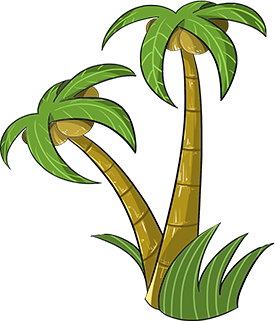 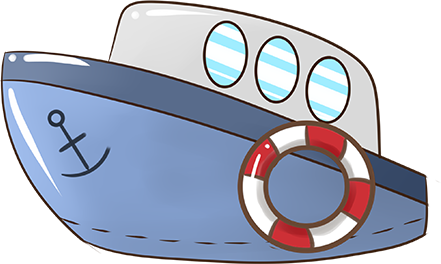 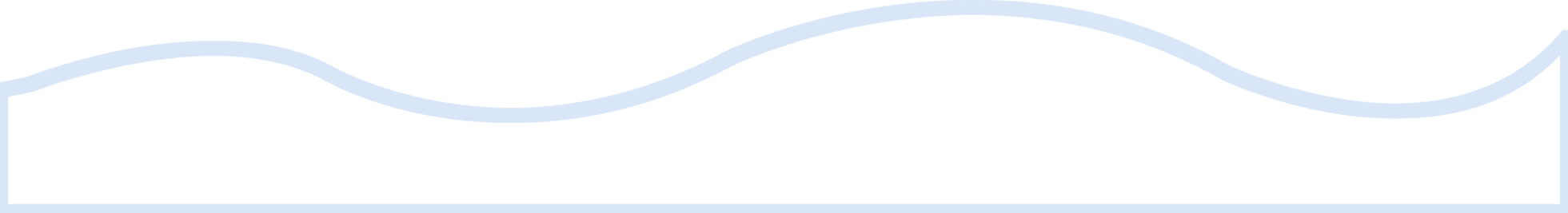 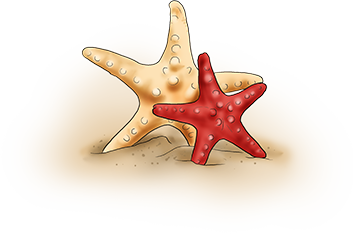 1. Cùng nhau ôn và khởi động cùng ếch xanh  nhé!
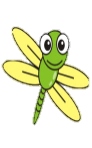 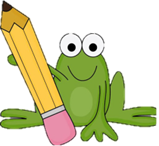 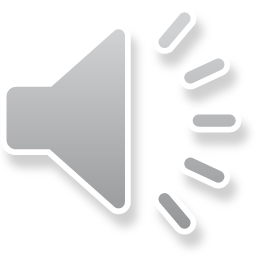 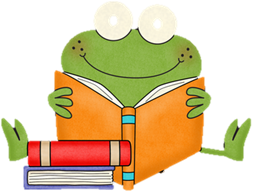 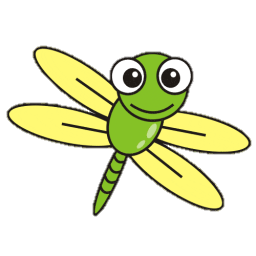 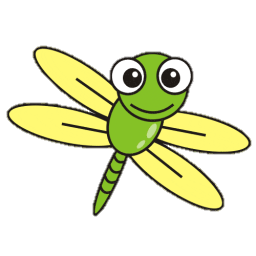 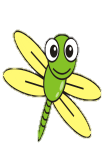 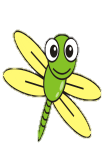 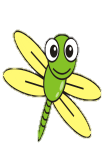 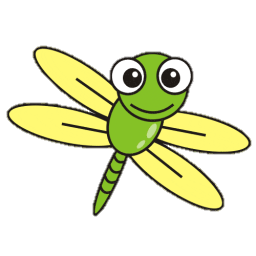 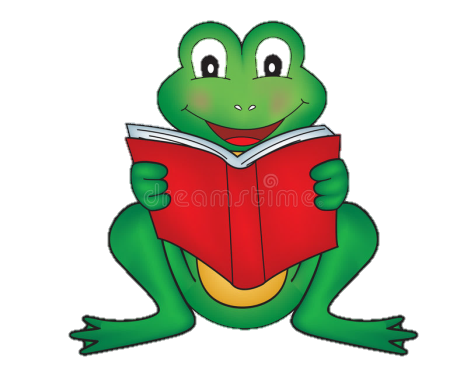 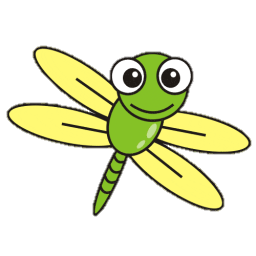 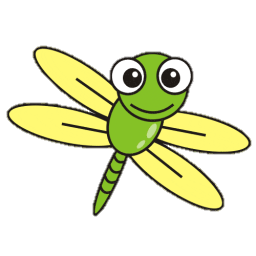 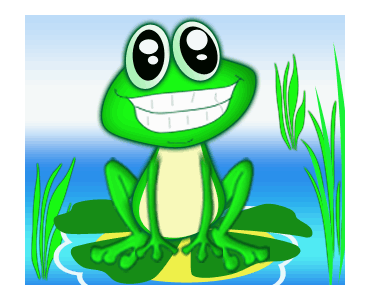 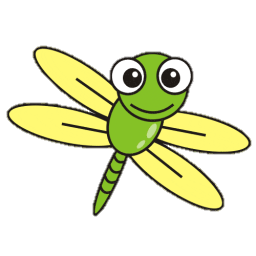 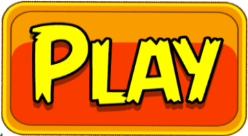 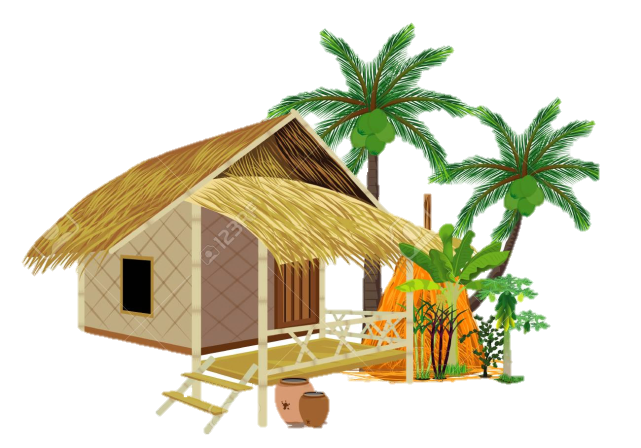 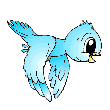 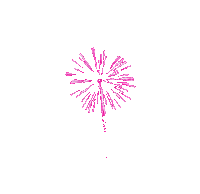 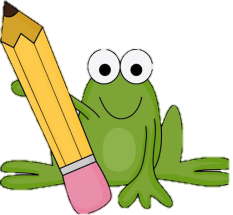 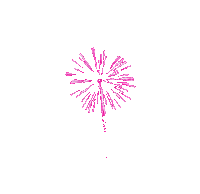 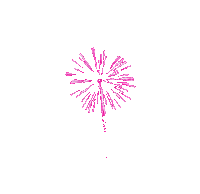 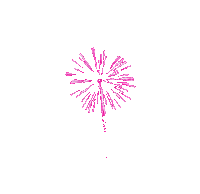 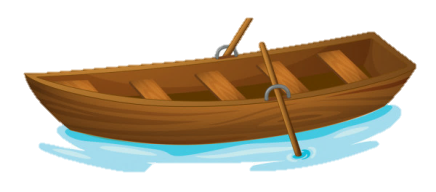 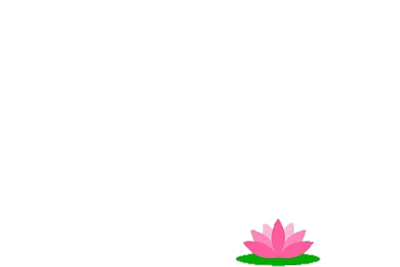 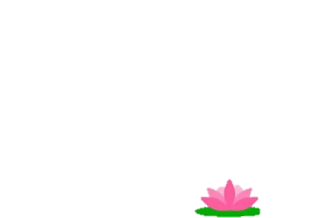 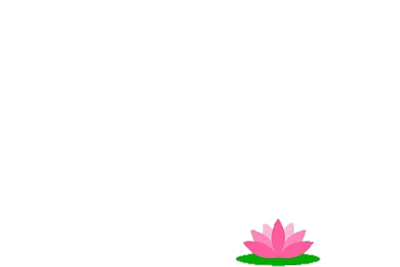 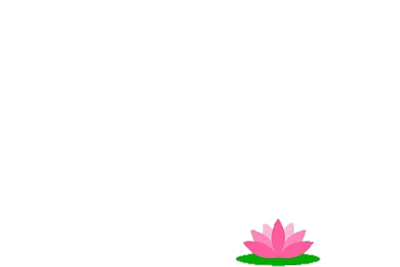 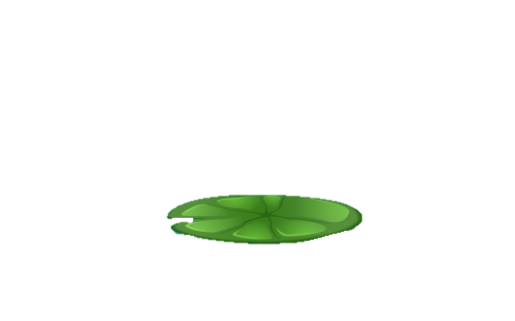 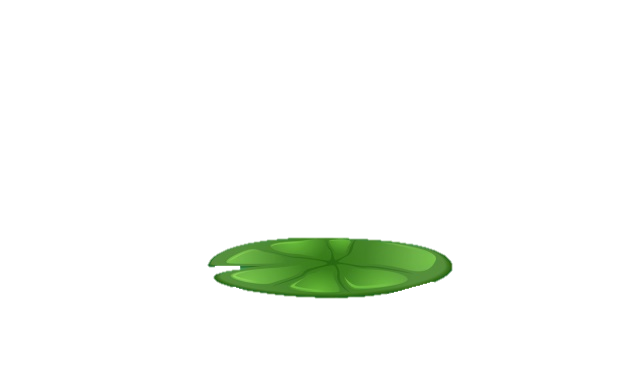 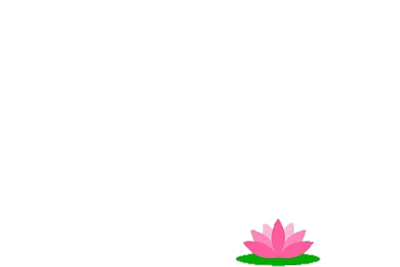 CHÚC MỪNG
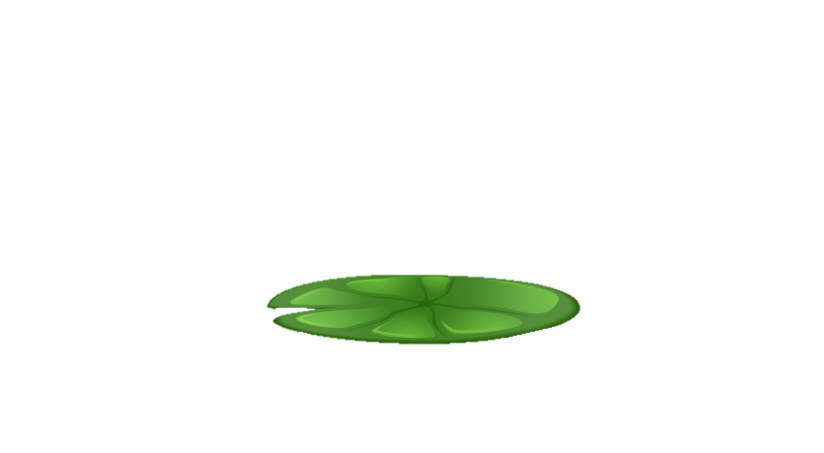 Xin chào các bạn nhỏ!
Mình là Ếch Xanh, hôm nay mình đi học. Muốn sang bờ sông bên kia học bài với các bạn, mình phải nhảy qua các bèo sen. Mỗi bèo sen là một câu hỏi, các bạn có thể giúp mình trả lời các câu hỏi để mình  đi học đúng giờ được không ạ. Hãy giúp mình với nhé!
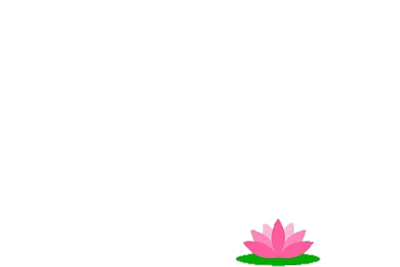 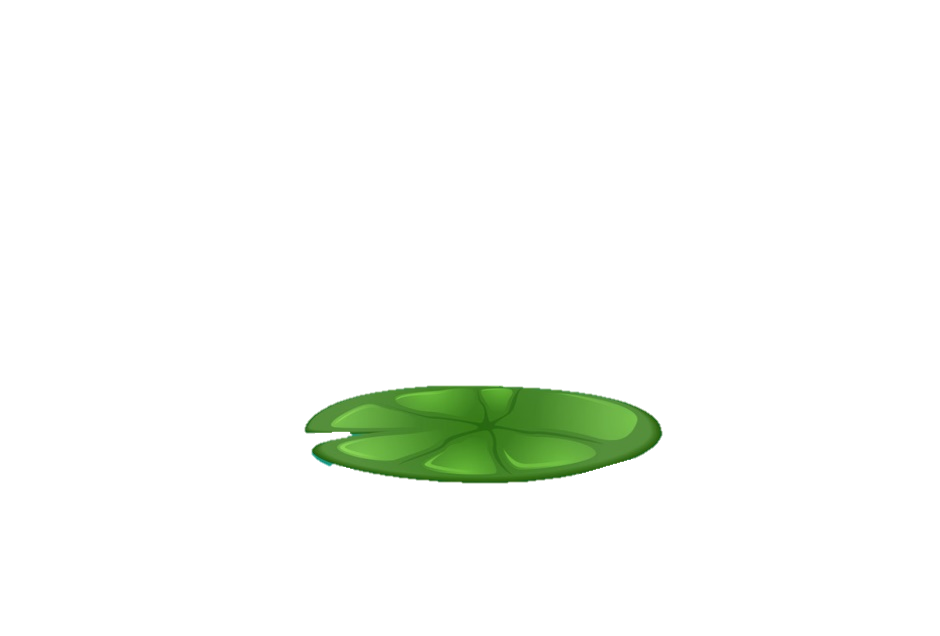 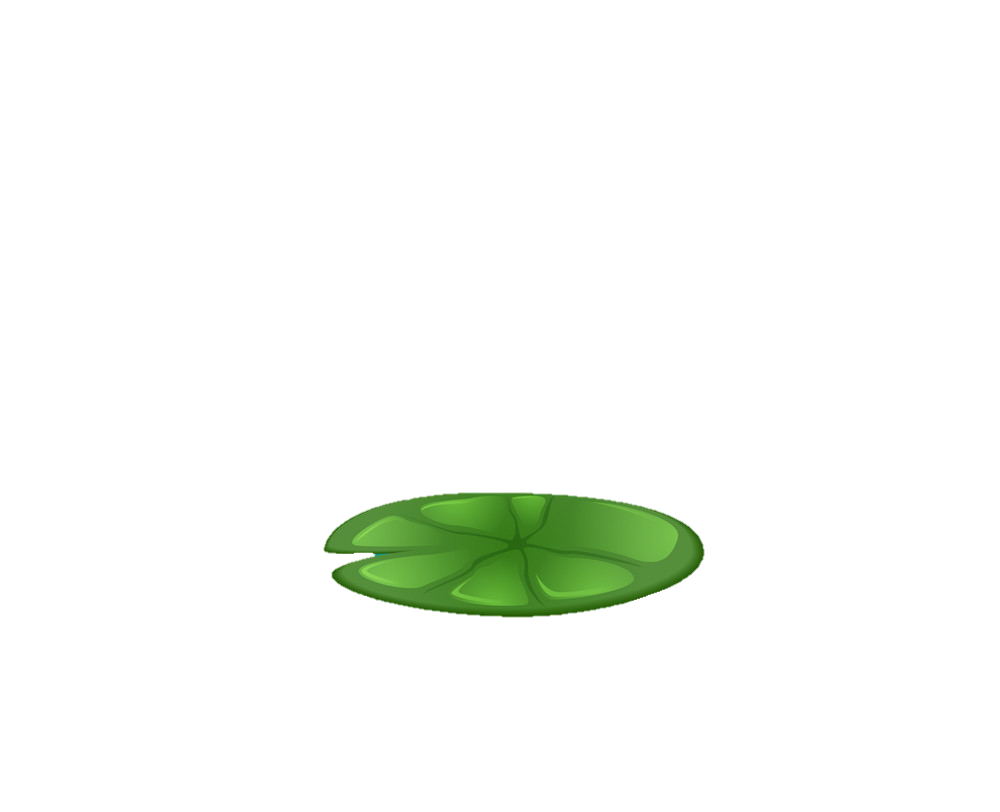 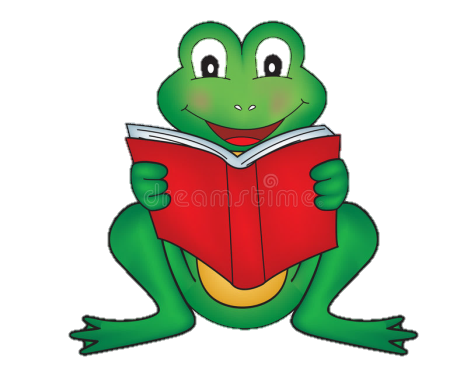 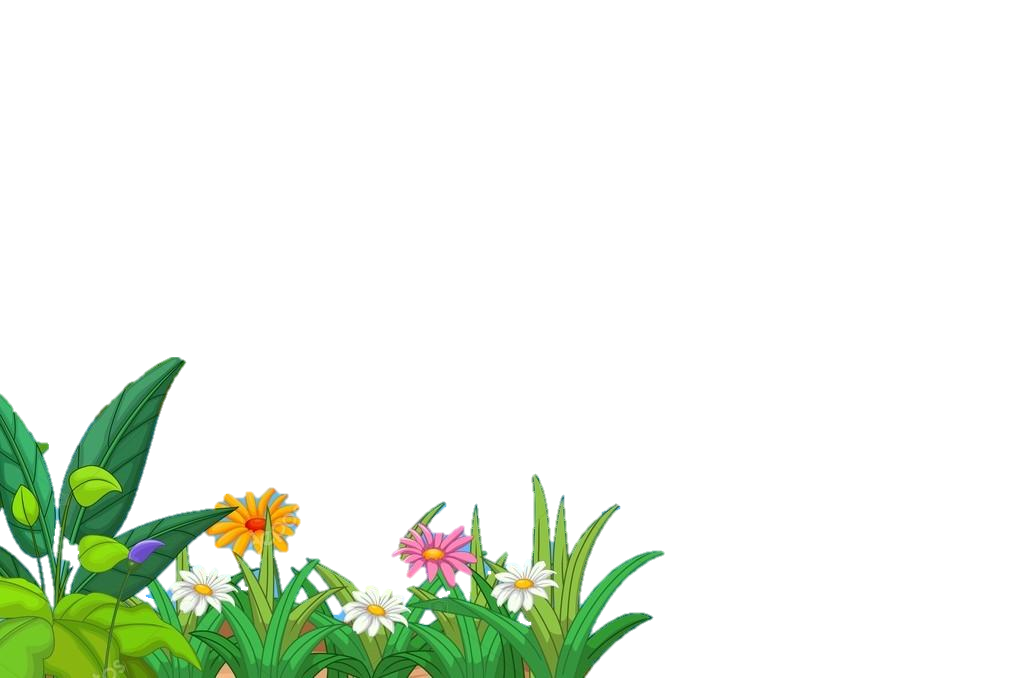 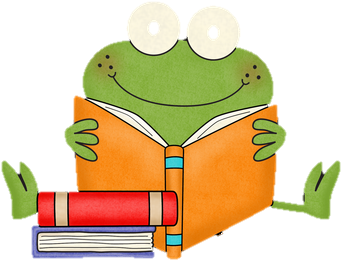 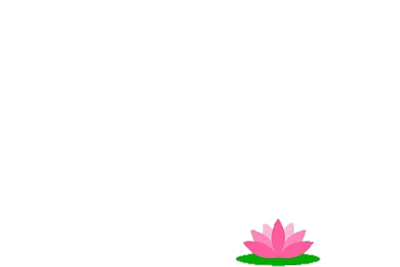 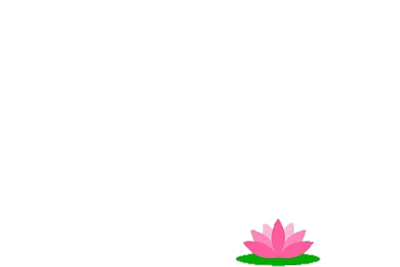 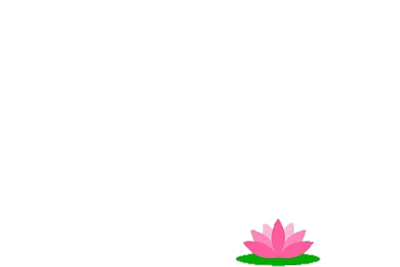 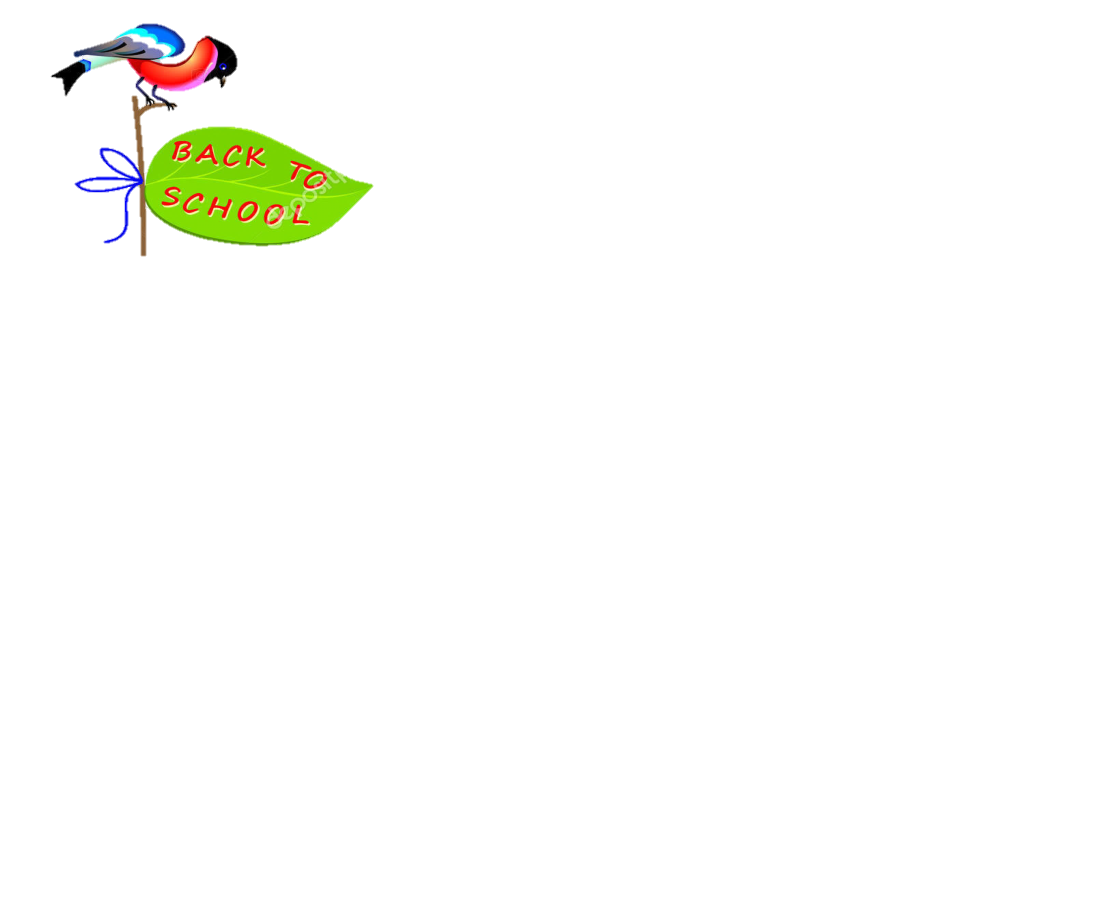 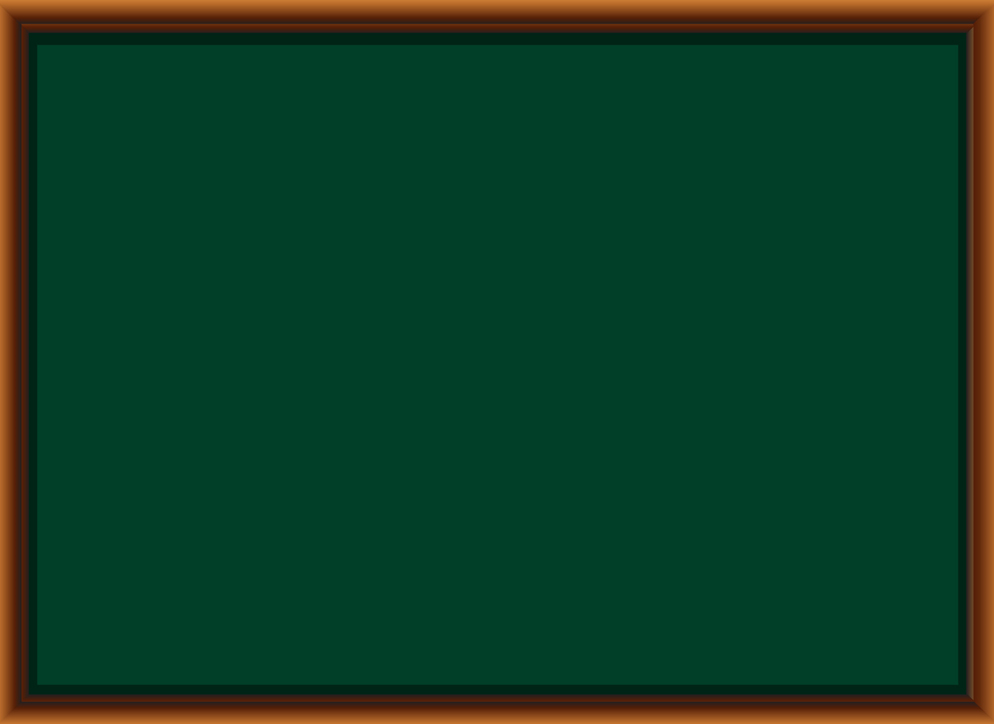 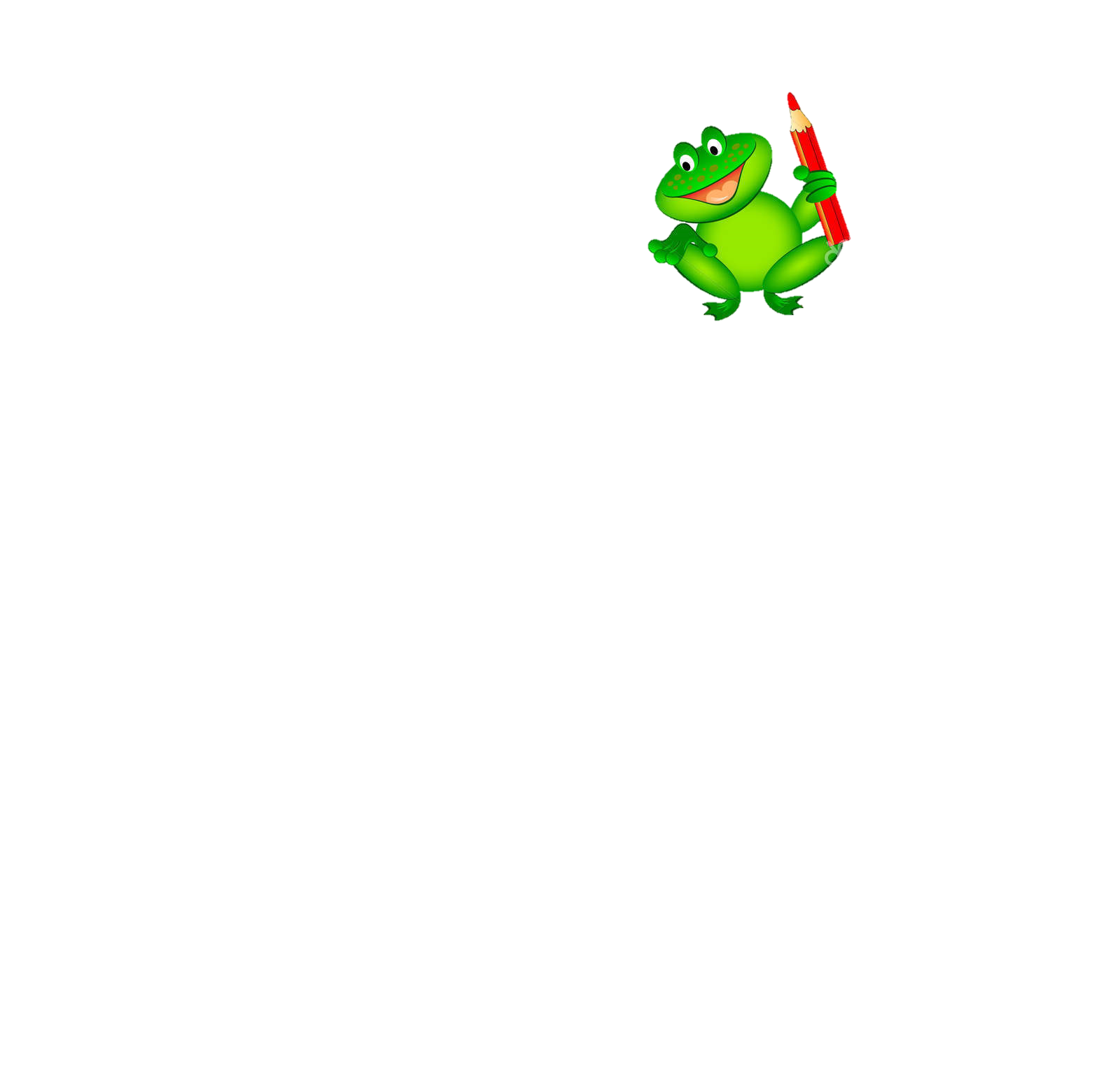 Trong bài buổi trưa hè những con vật nào được nhắc tới?
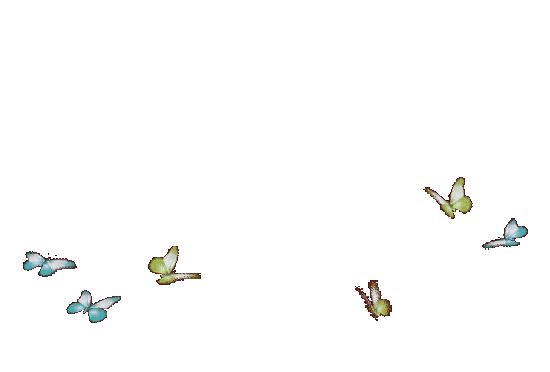 Gồm 2 con: Con bò và con bướm
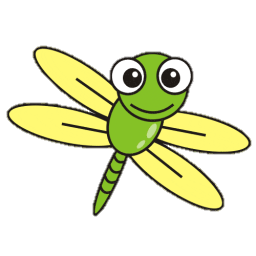 Trở về
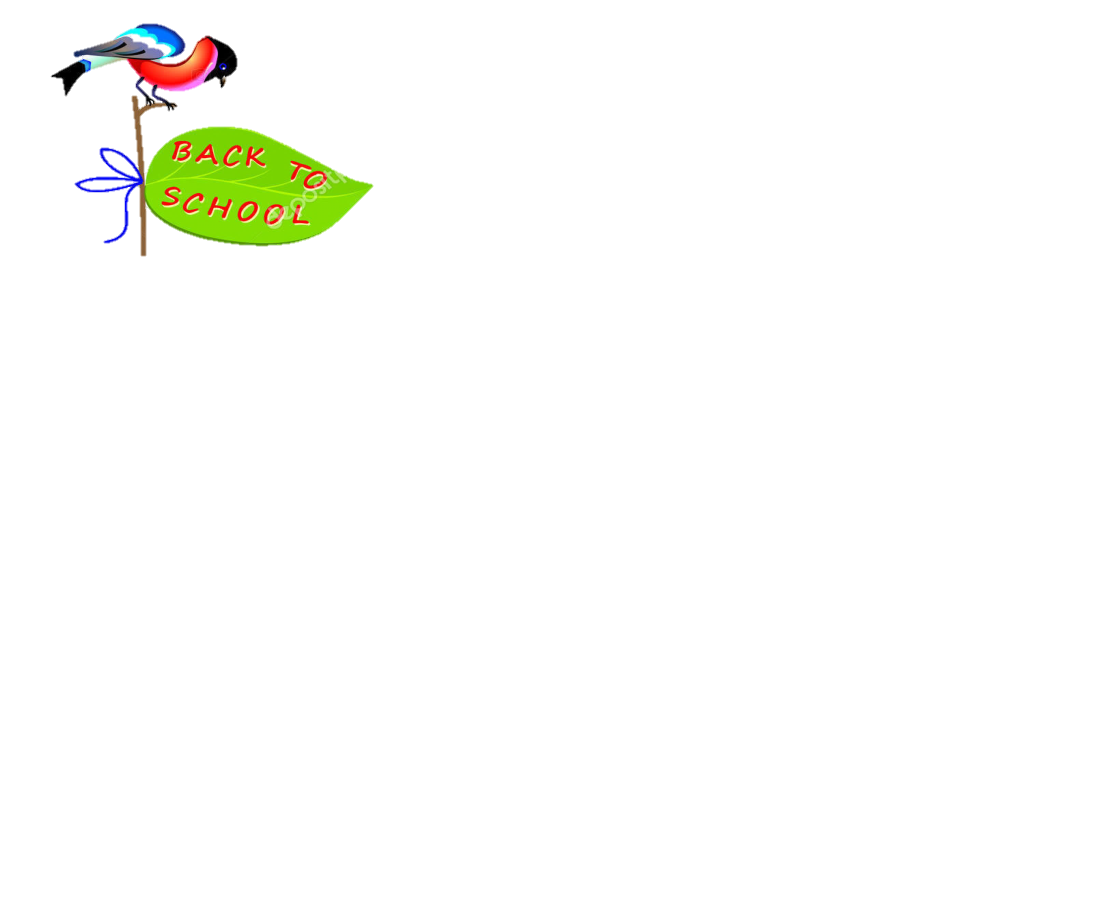 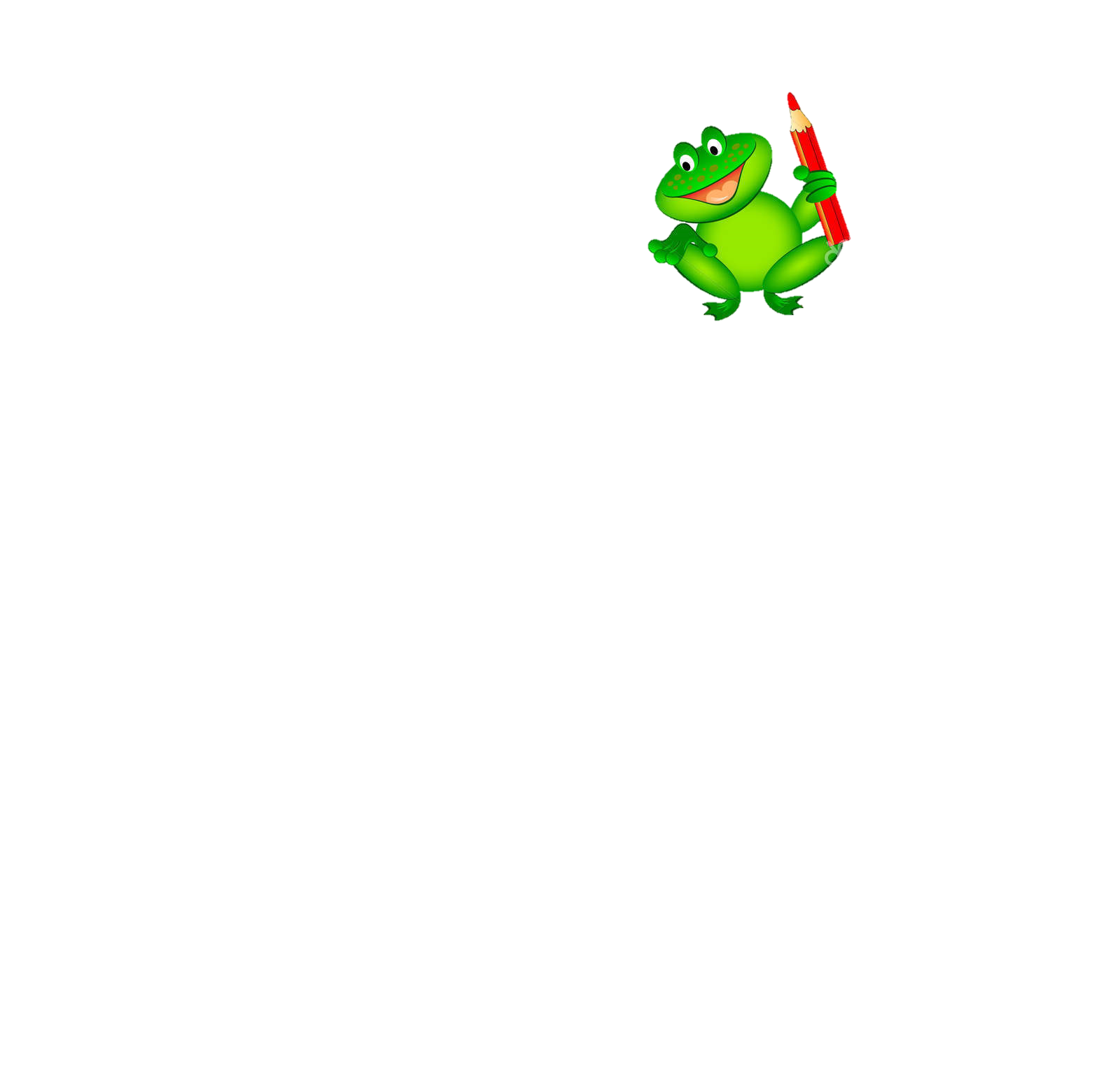 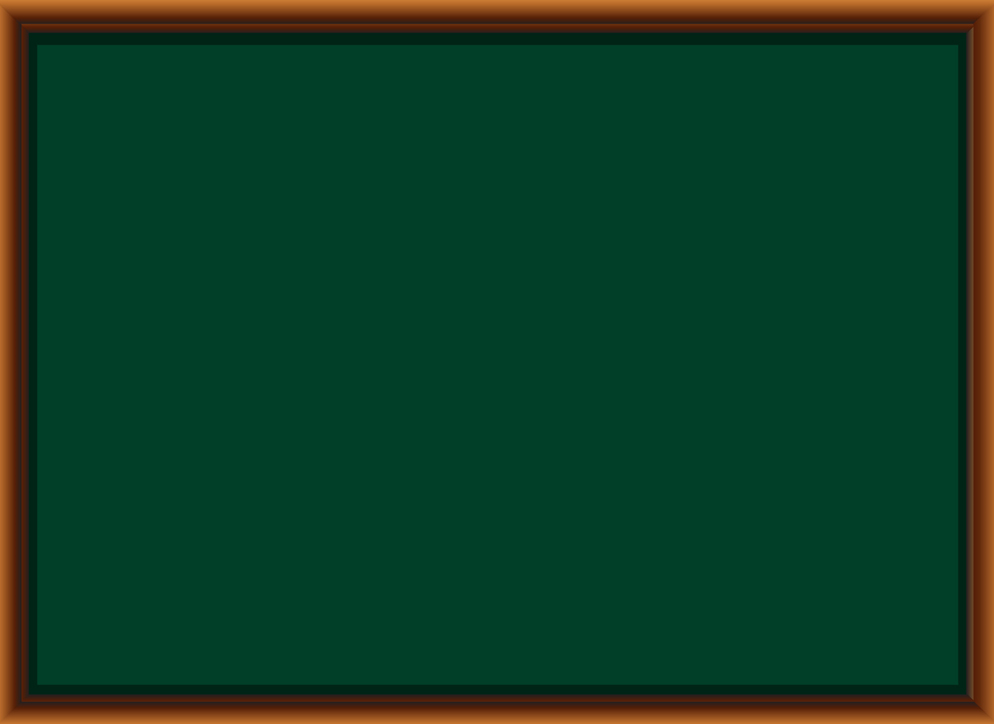 Trong chủ đề 7 bài nào nói về loài cò, hãy nêu tên bài đọc đó.
Những cánh cò
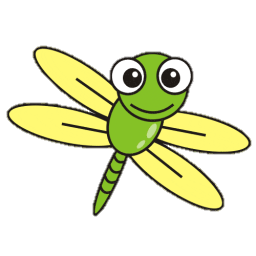 Trở về
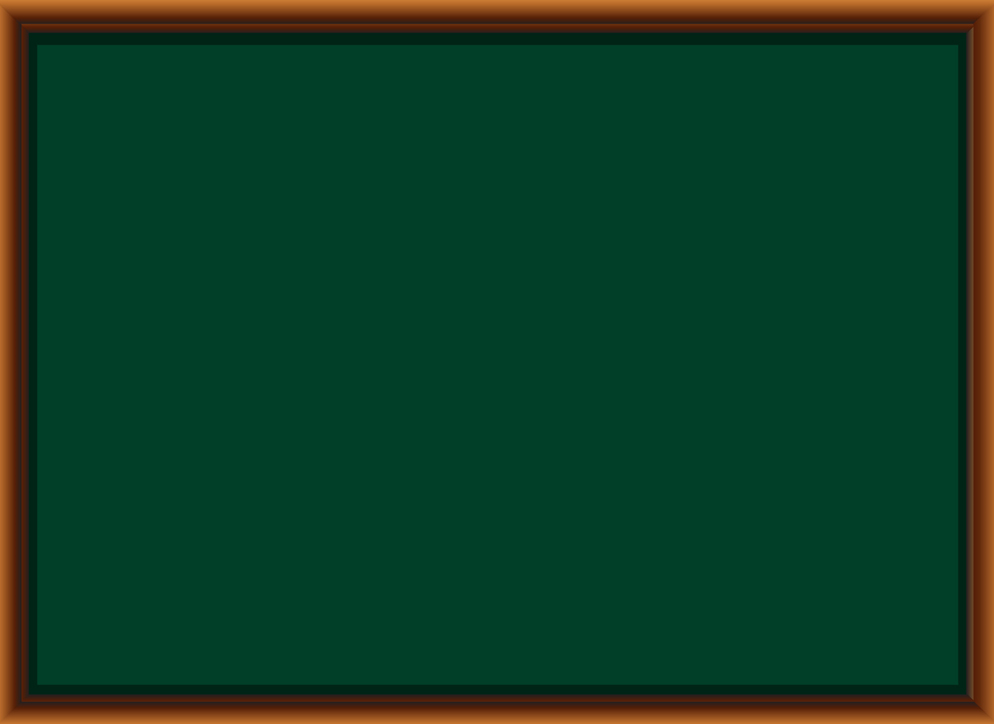 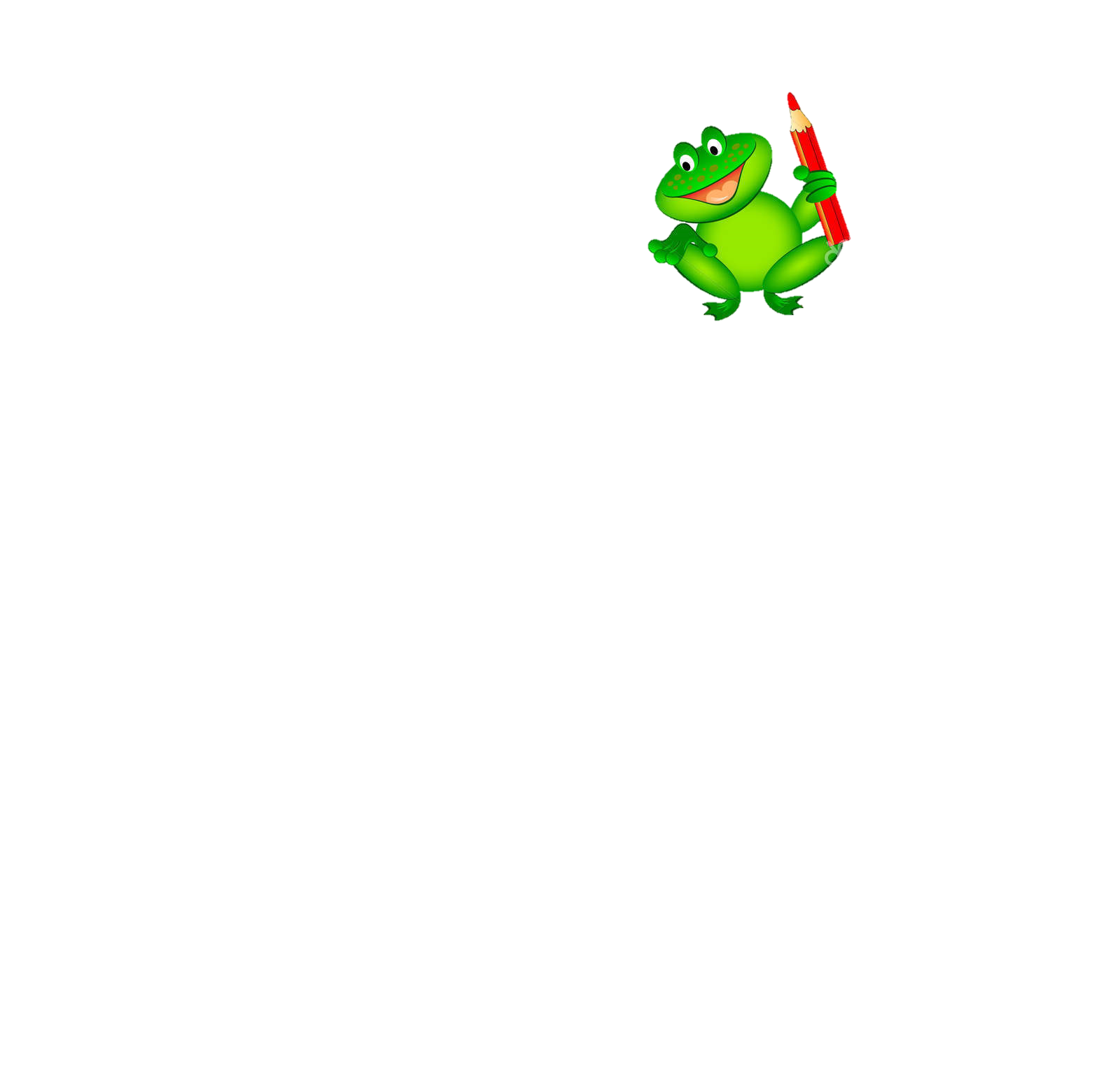 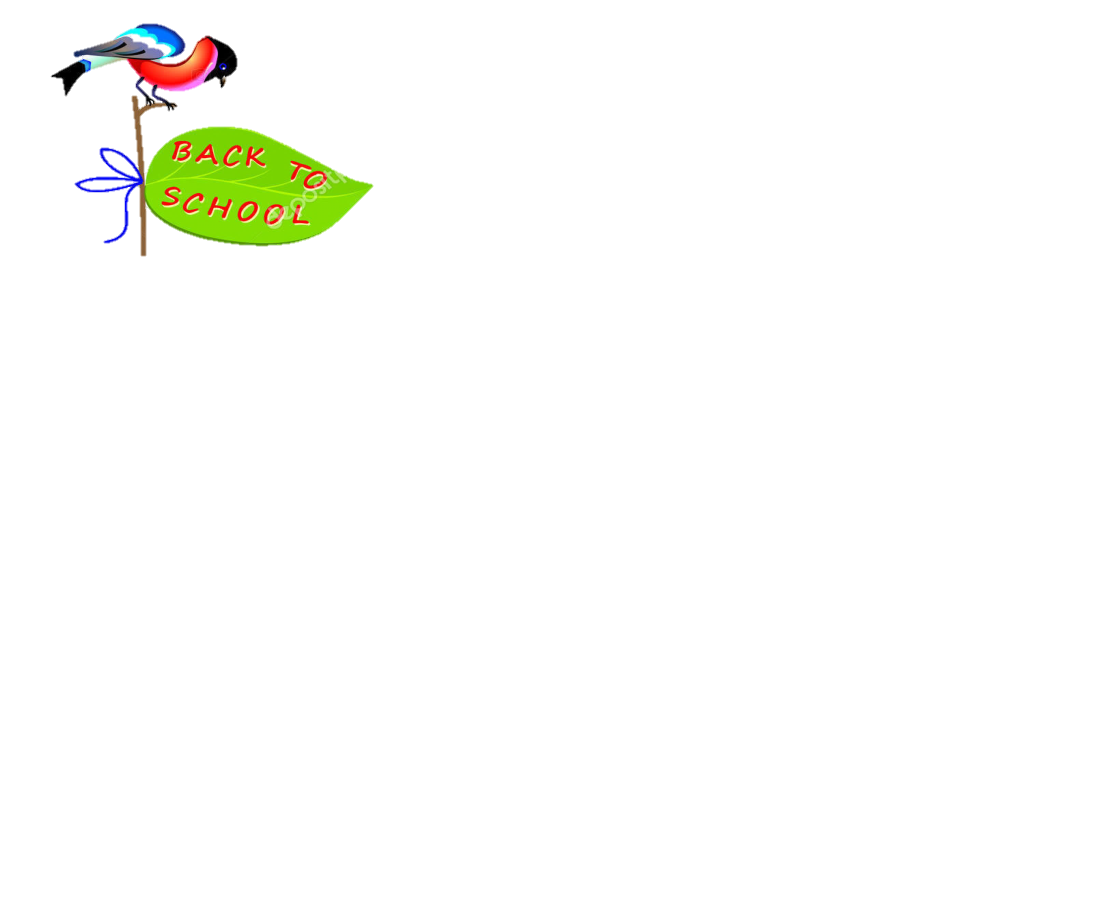 Từ ngữ nào cho thấy buổi trưa hè rất yên tĩnh?
Các từ ngữ: lim dim, êm ả, vắng
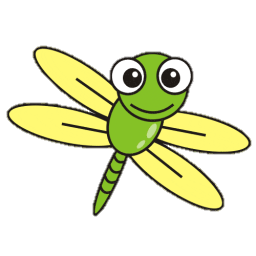 Trở về
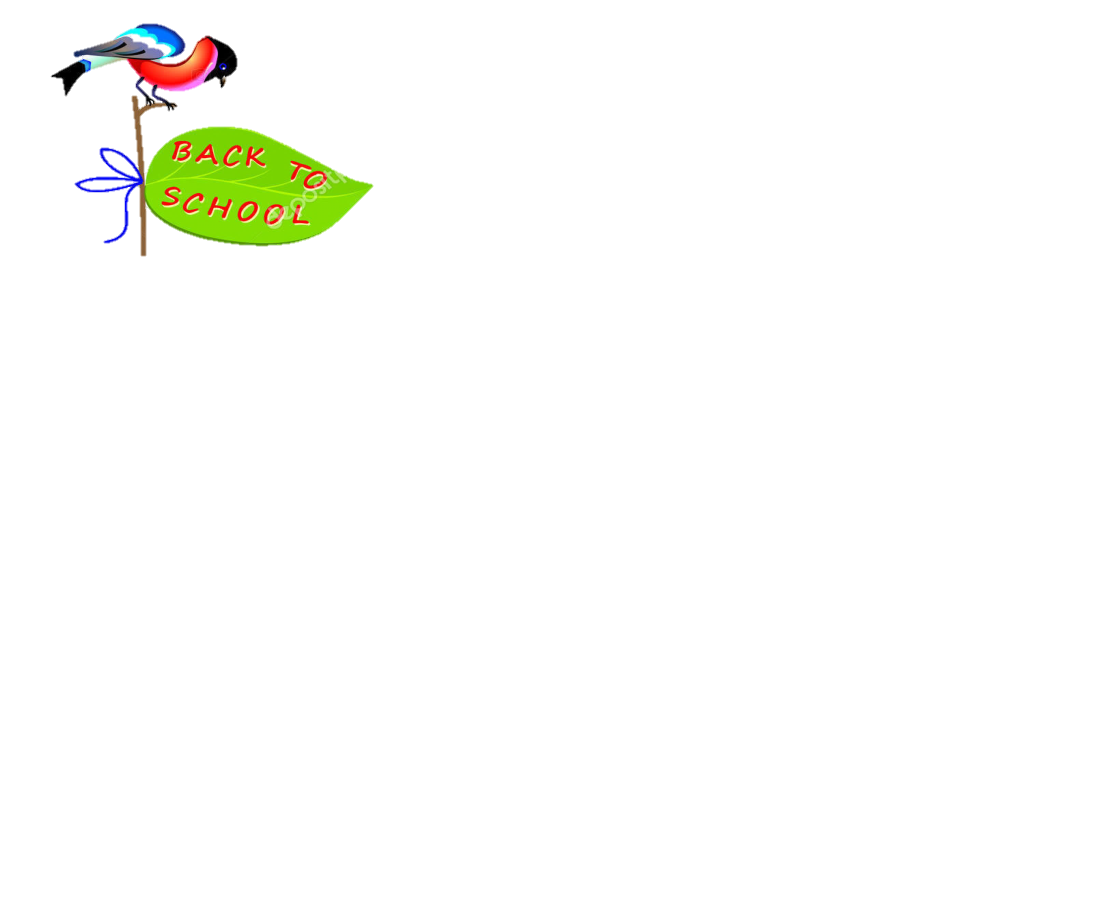 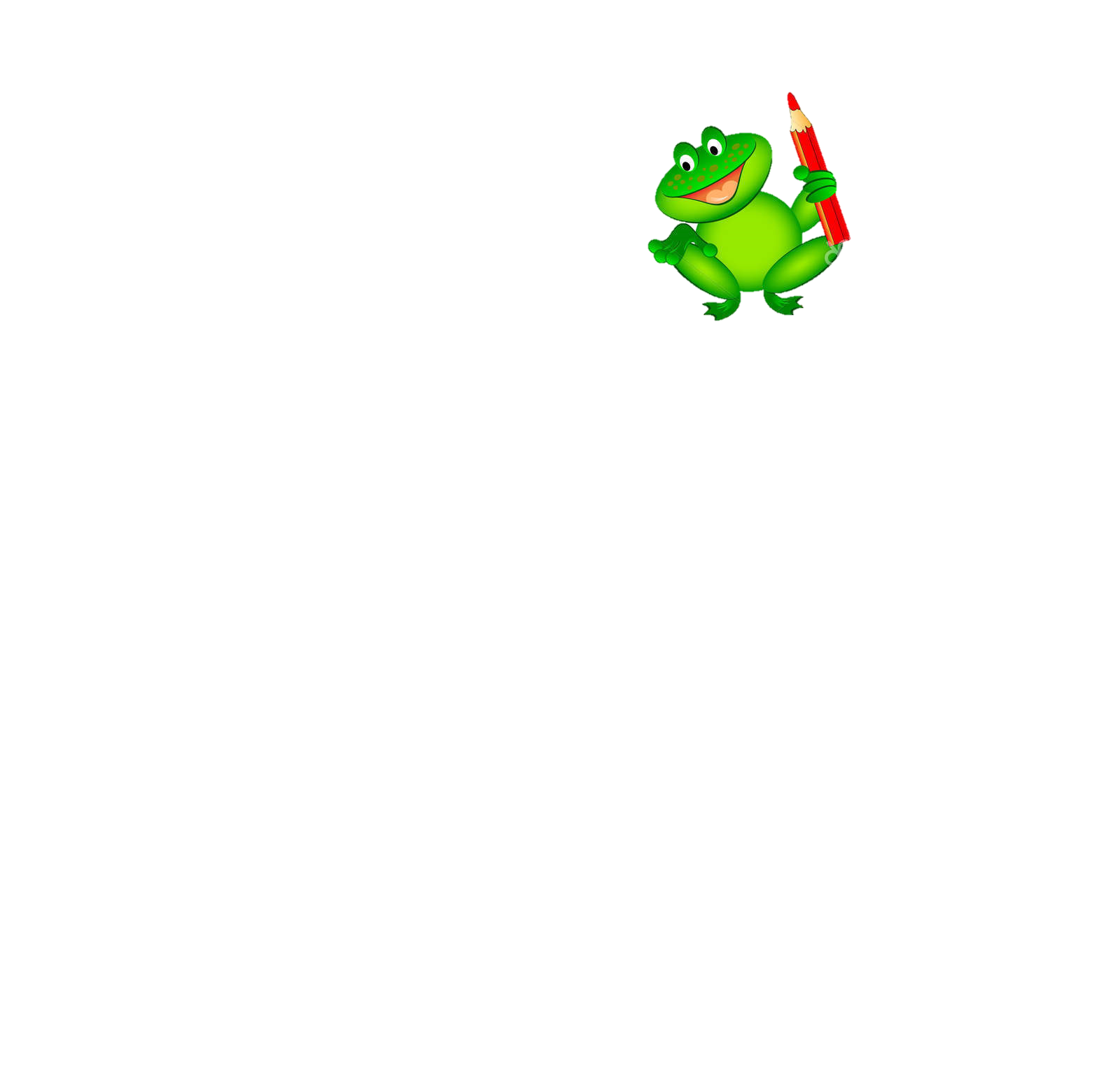 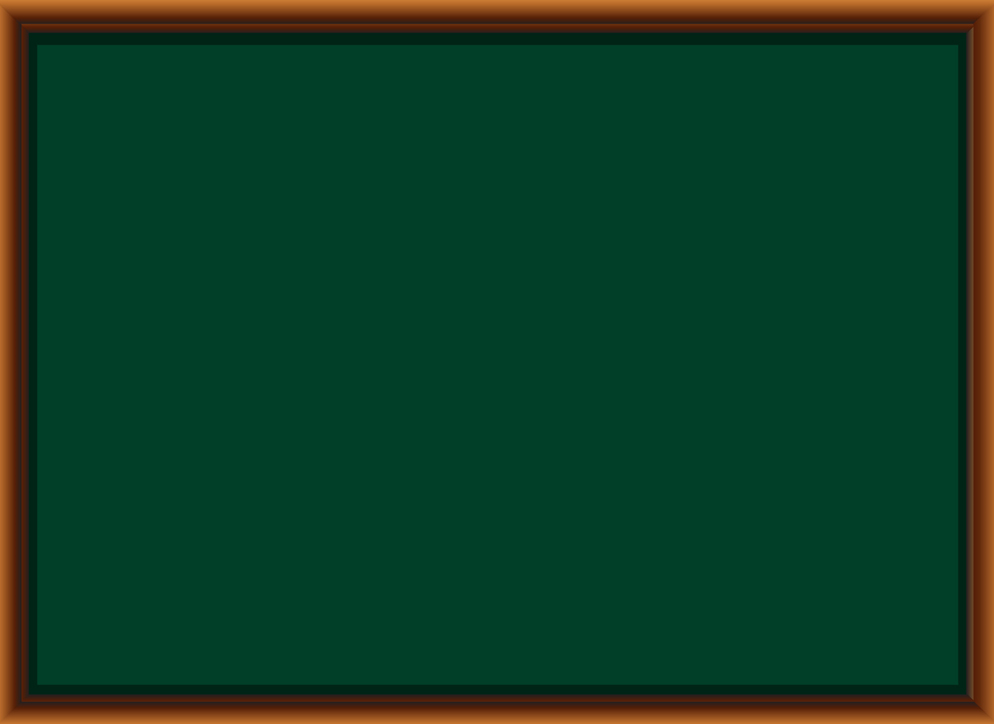 Quan sát tranh SHS: Tranh vẽ hoa gì?
Tranh vẽ hoa phượng
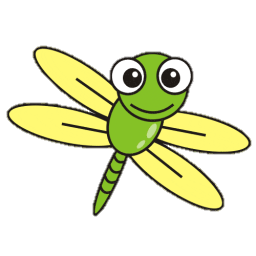 Trở về
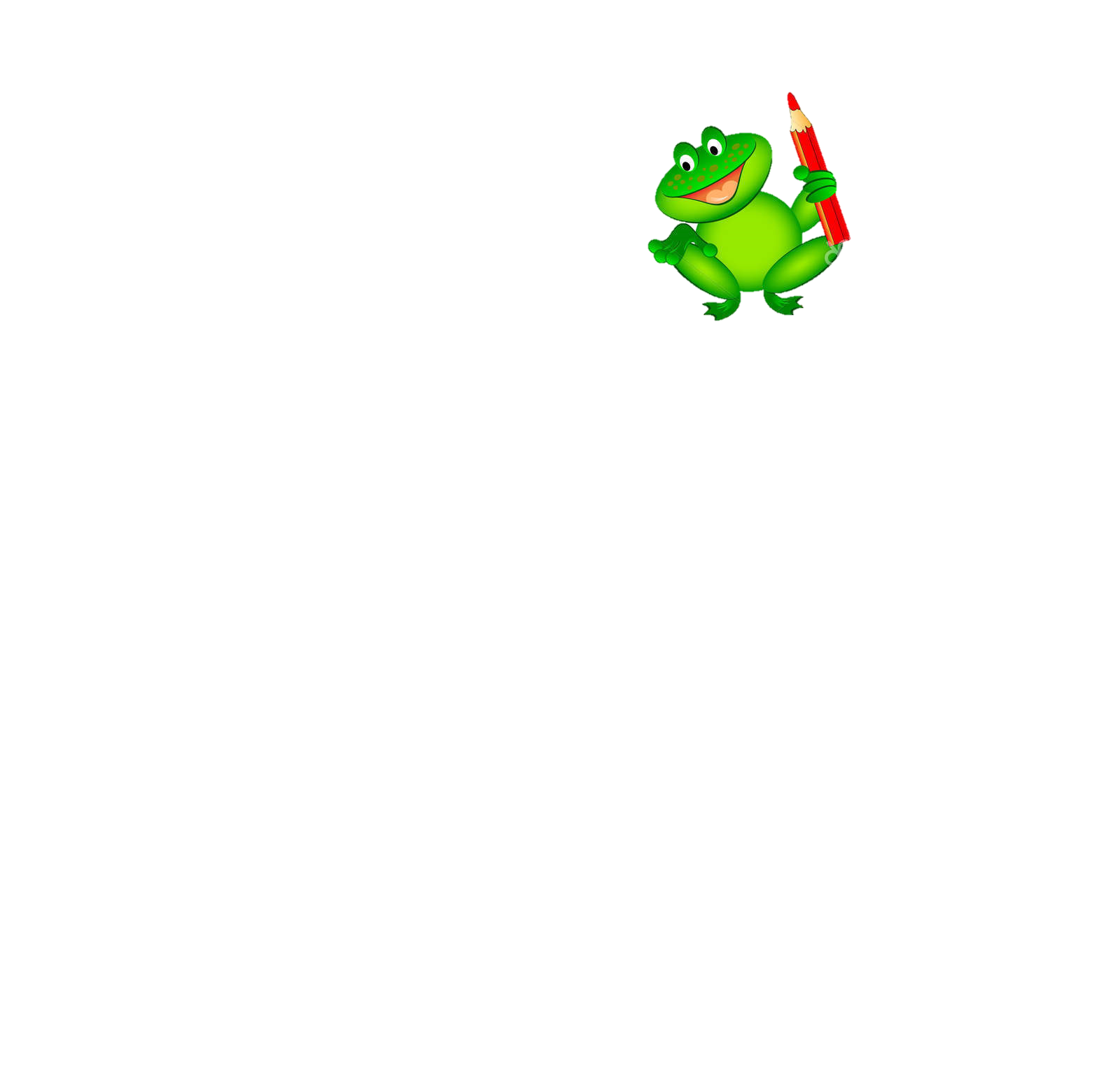 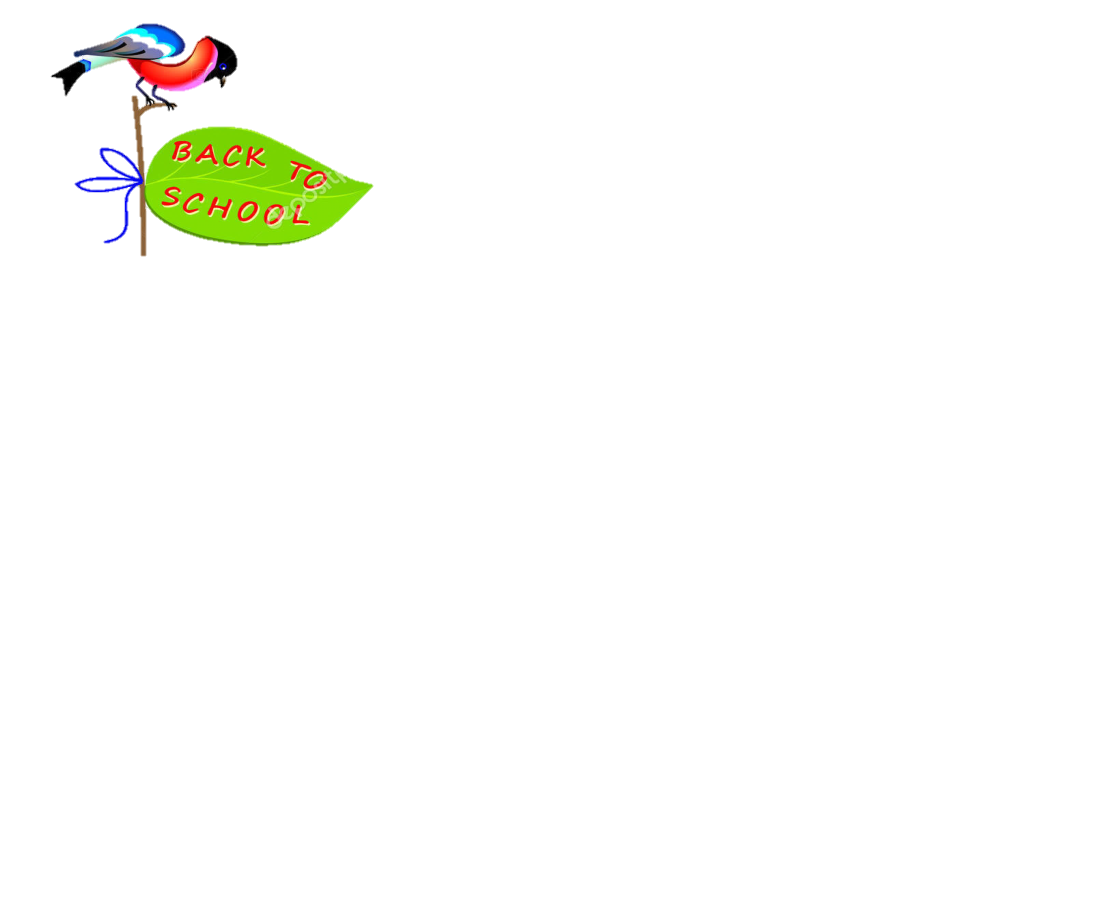 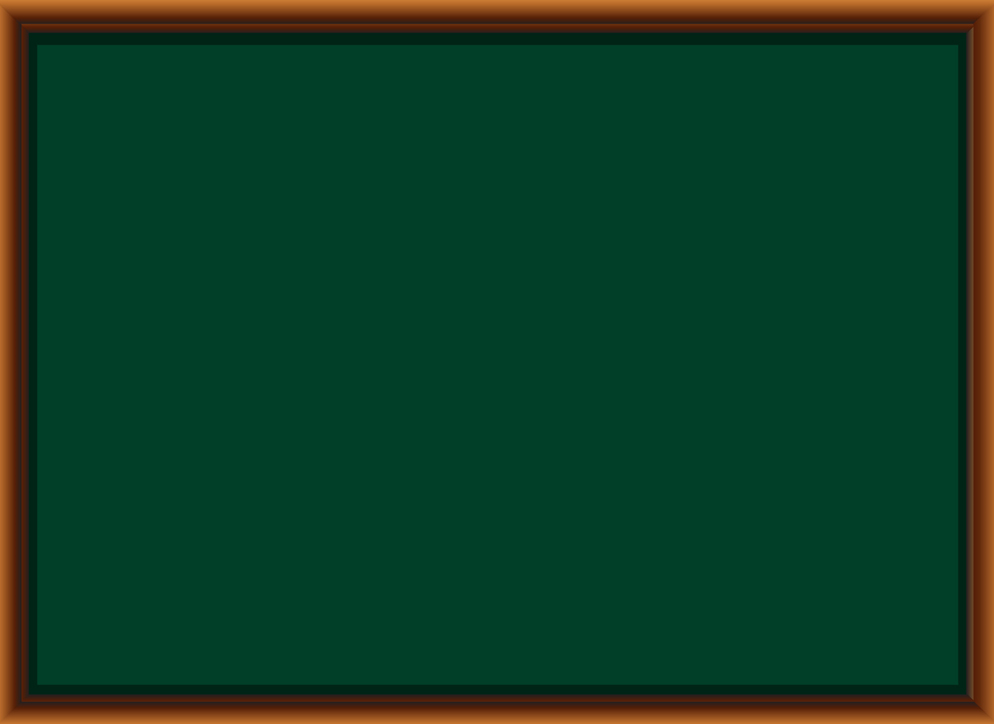 Các Em biết gì về loài hoa này? Thành phố nào của nước ta được mệnh danh là thành phố “Hoa phượng đỏ”?
Hoa phượng là loài hoa đặc trưng báo hệu mùa hè đến, học sinh sắp được nghỉ hè. Thành phố Hải Phòng
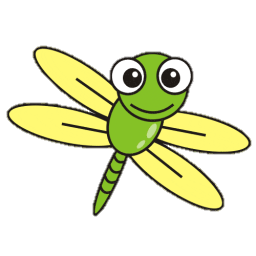 Trở về
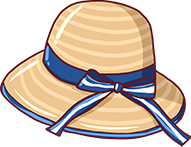 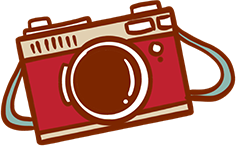 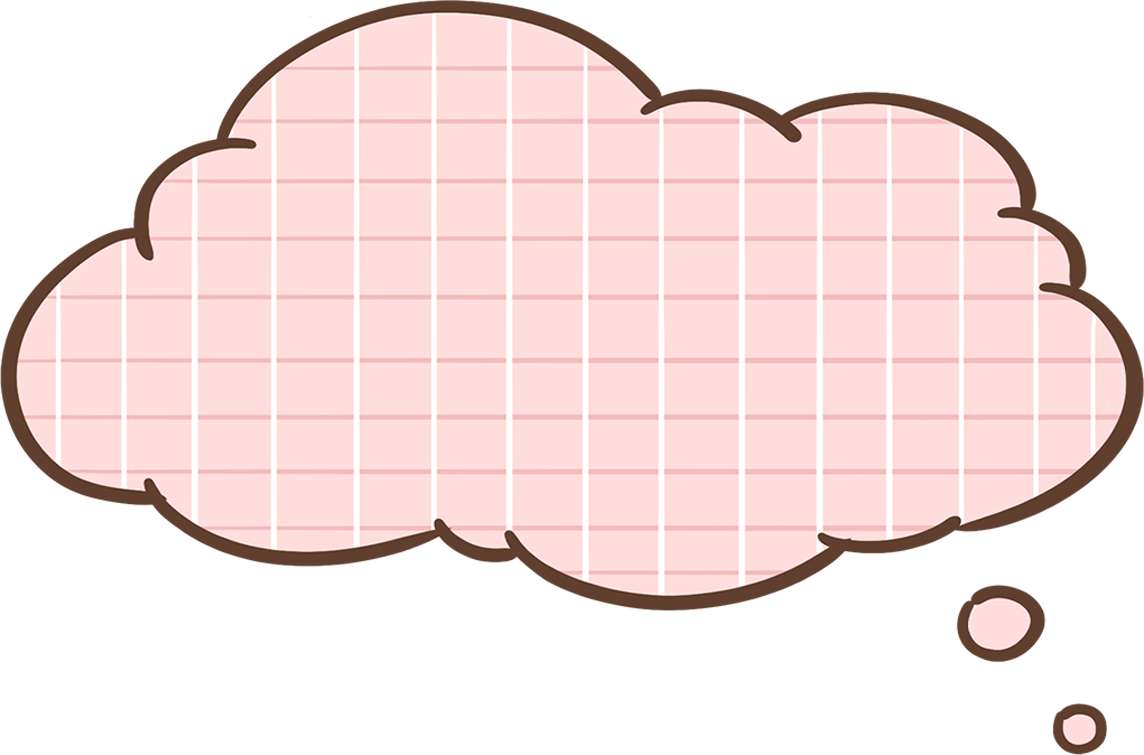 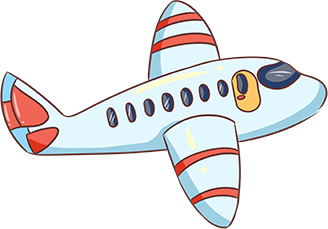 01
01
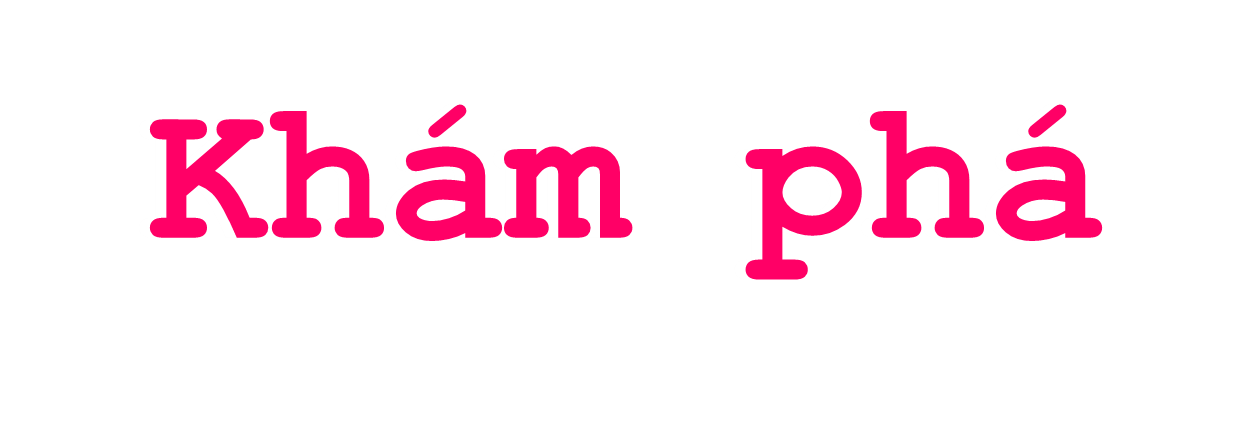 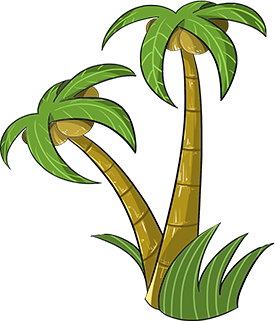 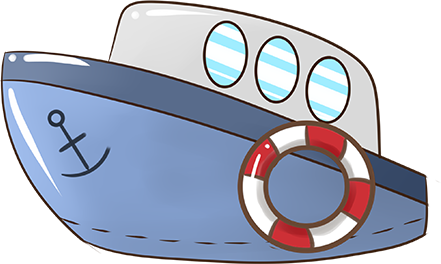 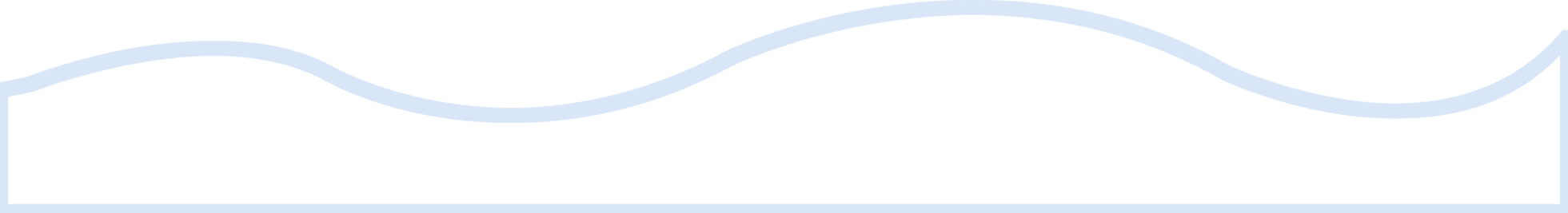 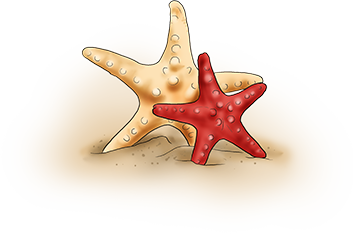 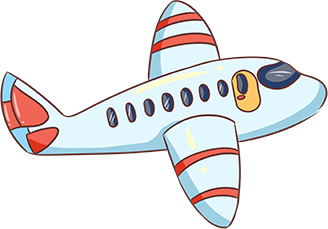 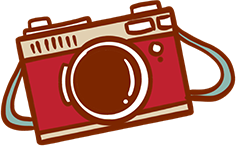 1. Quan sát tranh
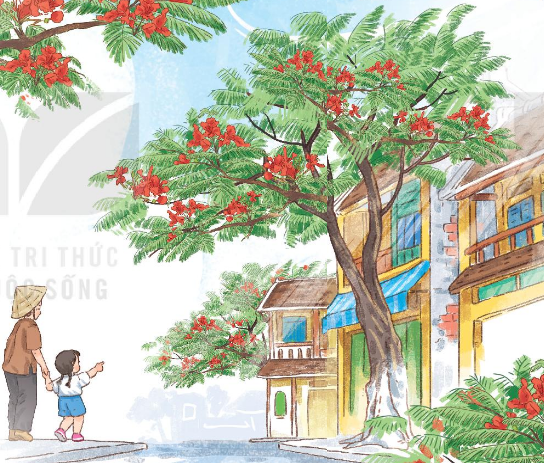 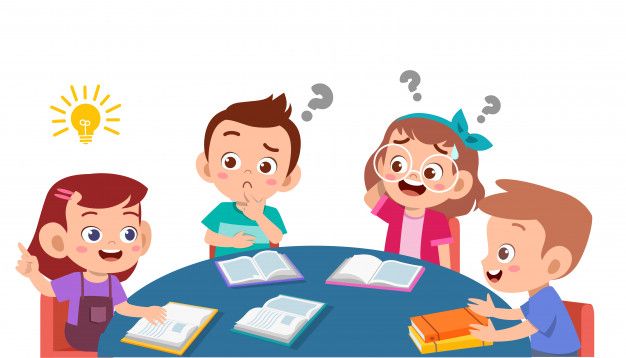 a. Tranh vẽ hoa gì?
b. Em biết gì về loài hoa này?
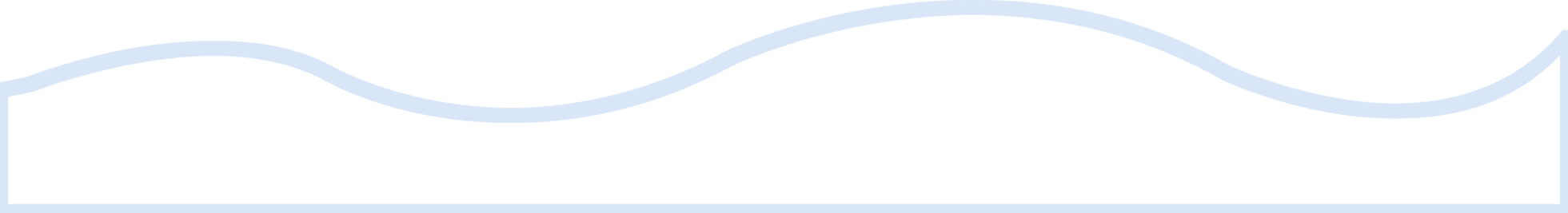 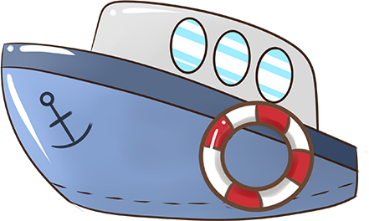 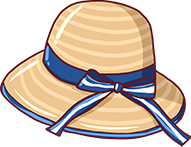 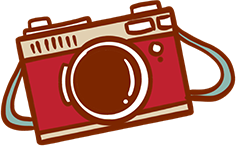 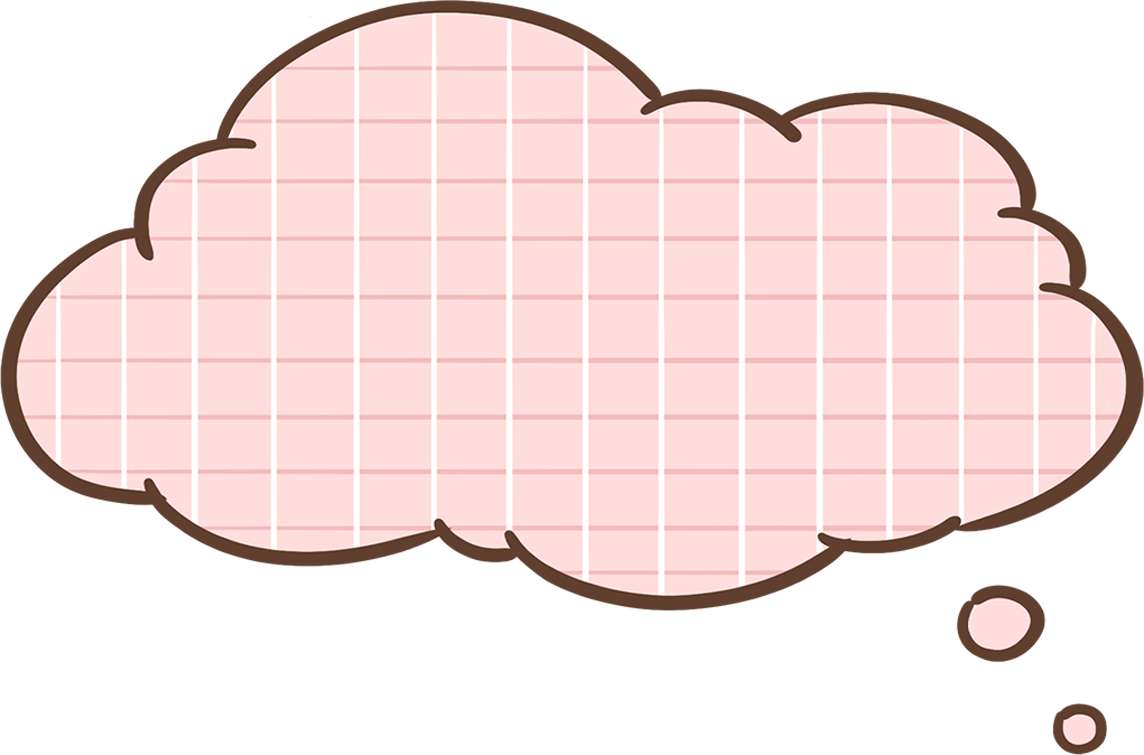 Bài 7: 
Hoa phượng
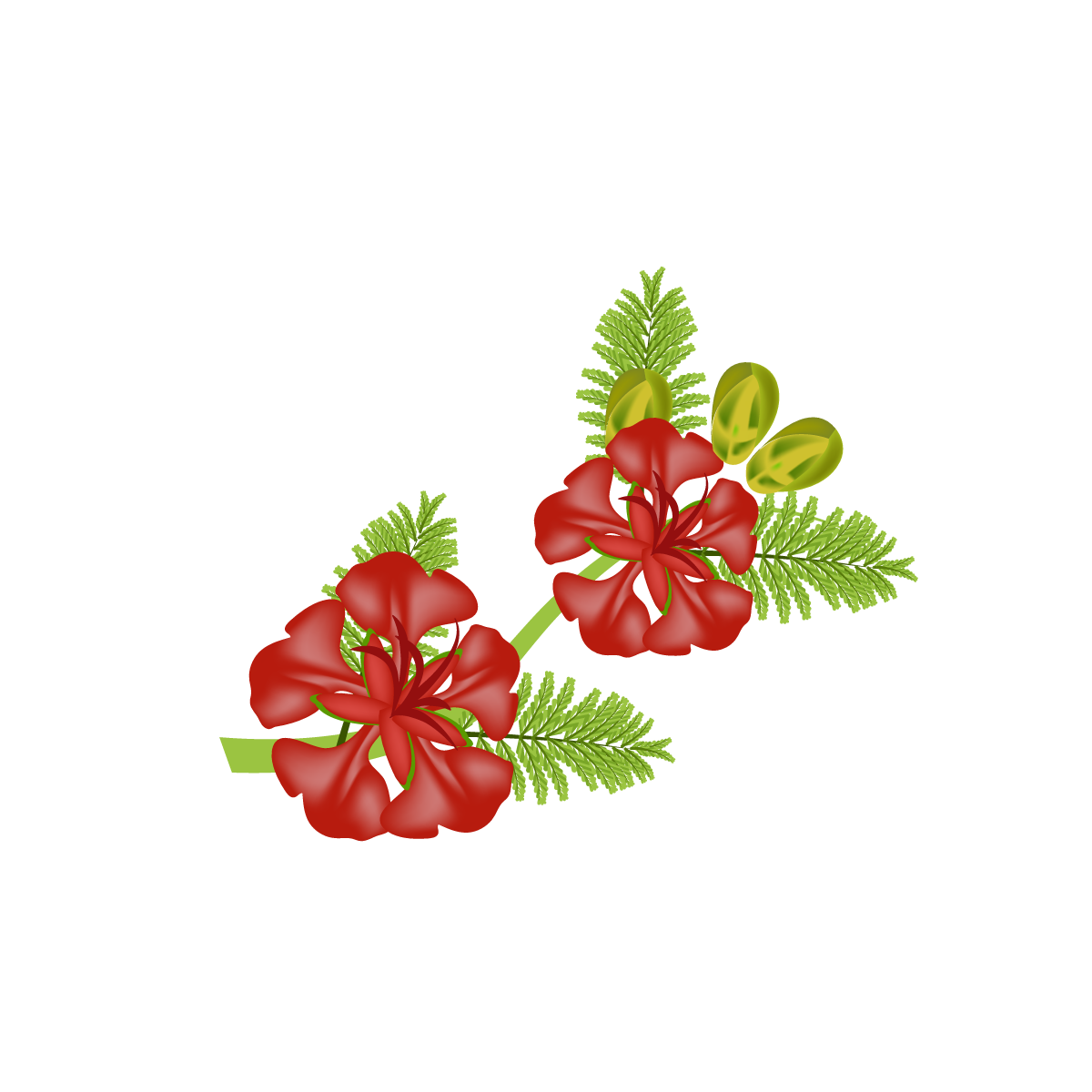 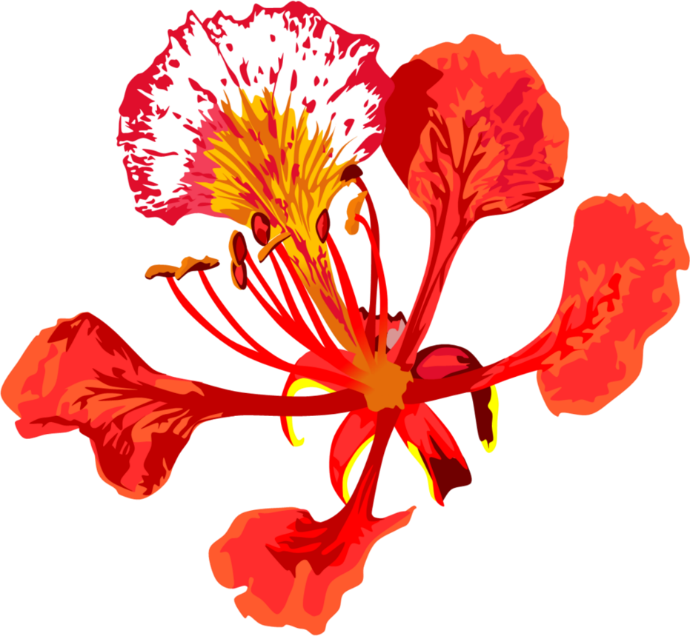 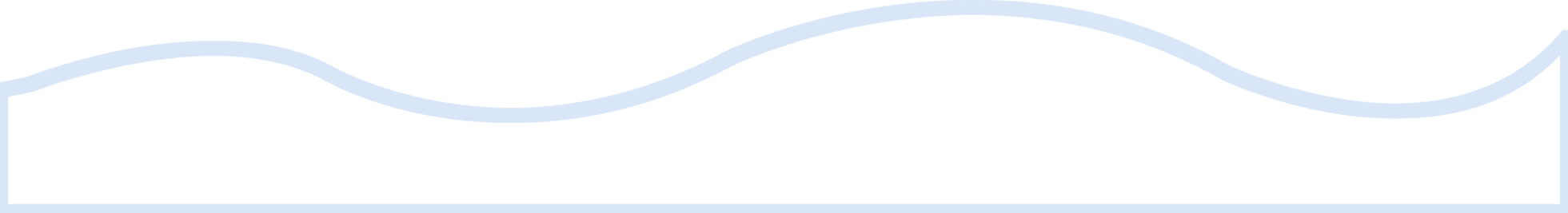 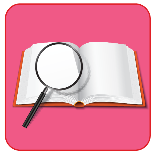 Đọc mẫu
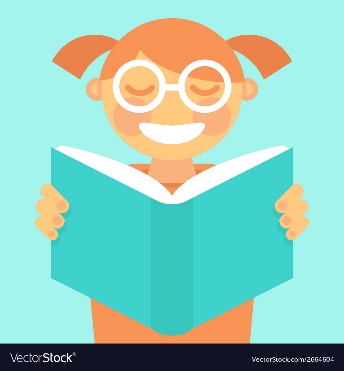 TAI NGHE
TAY DÒ
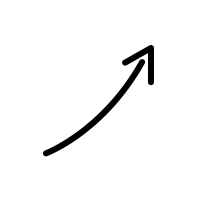 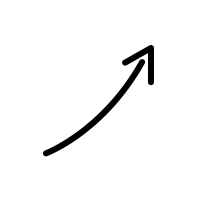 MẮT DÕI
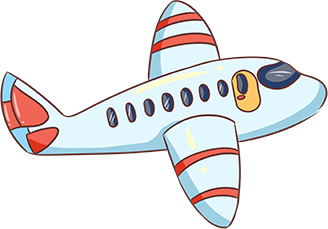 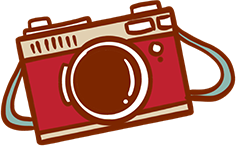 HOA PHƯỢNG
Hôm qua còn lấm tấm
Chen lẫn màu lá xanh
Sáng nay bừng lửa thẫm
Rừng rực cháy trên cành.

Bà ơi! Sao mà nhanh!
Phượng nở nghìn mắt lửa,
Cả dãy phố nhà mình,
Một trời hoa phượng đỏ.
Hay đêm qua không ngủ
Chị gió quạt cho cây?
Hay mặt trời ủ lửa
Cho hoa bừng hôm nay?
Đọc mẫu
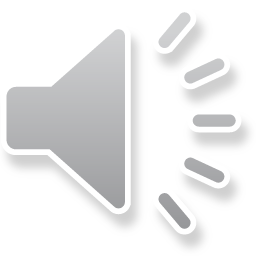 (Lê Huy Hòa)
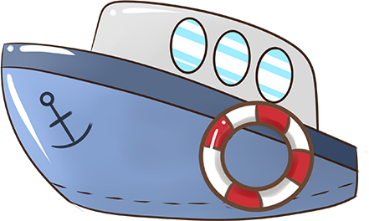 Giải nghĩa từ
lấm tấm: nở ít, xuất hiện rải rác trên cành lá; 
bừng: ở đây có nghĩa là nở rộ, nở rất nhanh và nhiều; 
rừng rực cháy: ở đây có nghĩa là hoa phượng như những ngọn lửa.
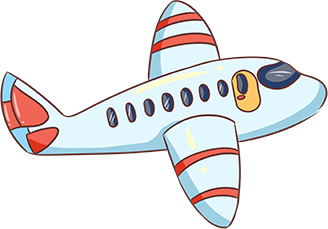 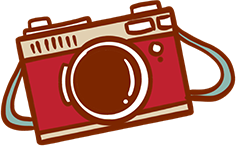 HOA PHƯỢNG
Hôm qua còn lấm tấm
Chen lẫn màu lá xanh
Sáng nay bừng lửa thẫm
Rừng rực cháy trên cành.

- Bà ơi! Sao mà nhanh!
Phượng nở nghìn mắt lửa,
Cả dãy phố nhà mình,
Một trời hoa phượng đỏ.
Hay đêm qua không ngủ
Chị gió quạt cho cây?
Hay mặt trời ủ lửa
Cho hoa bừng hôm nay?
Đọc nối tiếp câu
(Lê Huy Hòa)
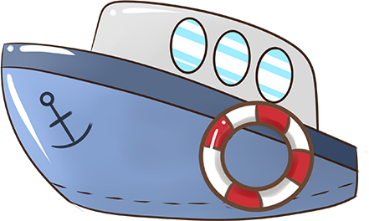 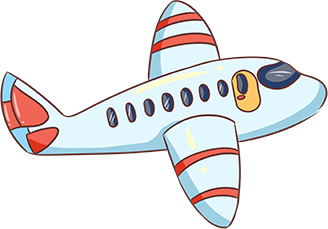 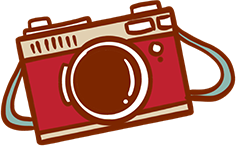 HOA PHƯỢNG
Hôm qua còn lấm tấm
Chen lẫn màu lá xanh
Sáng nay bừng lửa thẫm
Rừng rực cháy trên cành.

- Bà ơi! Sao mà nhanh!
Phượng nở nghìn mắt lửa,
Cả dãy phố nhà mình,
Một trời hoa phượng đỏ.
Hay đêm qua không ngủ
Chị gió quạt cho cây?
Hay mặt trời ủ lửa
Cho hoa bừng hôm nay?
1
3
Đọc nối tiếp đoạn
2
(Lê Huy Hòa)
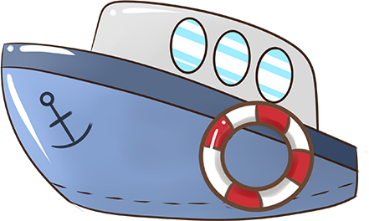 Tiêu chí đánh giá
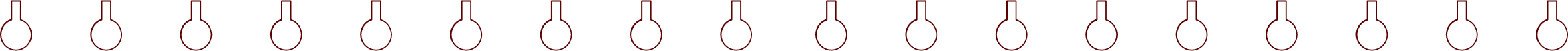 1
2
Đọc to, rõ
Đọc đúng
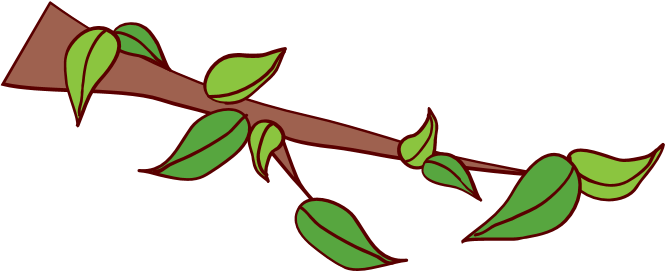 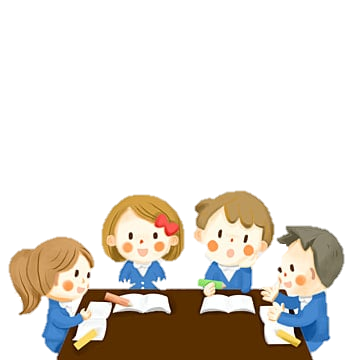 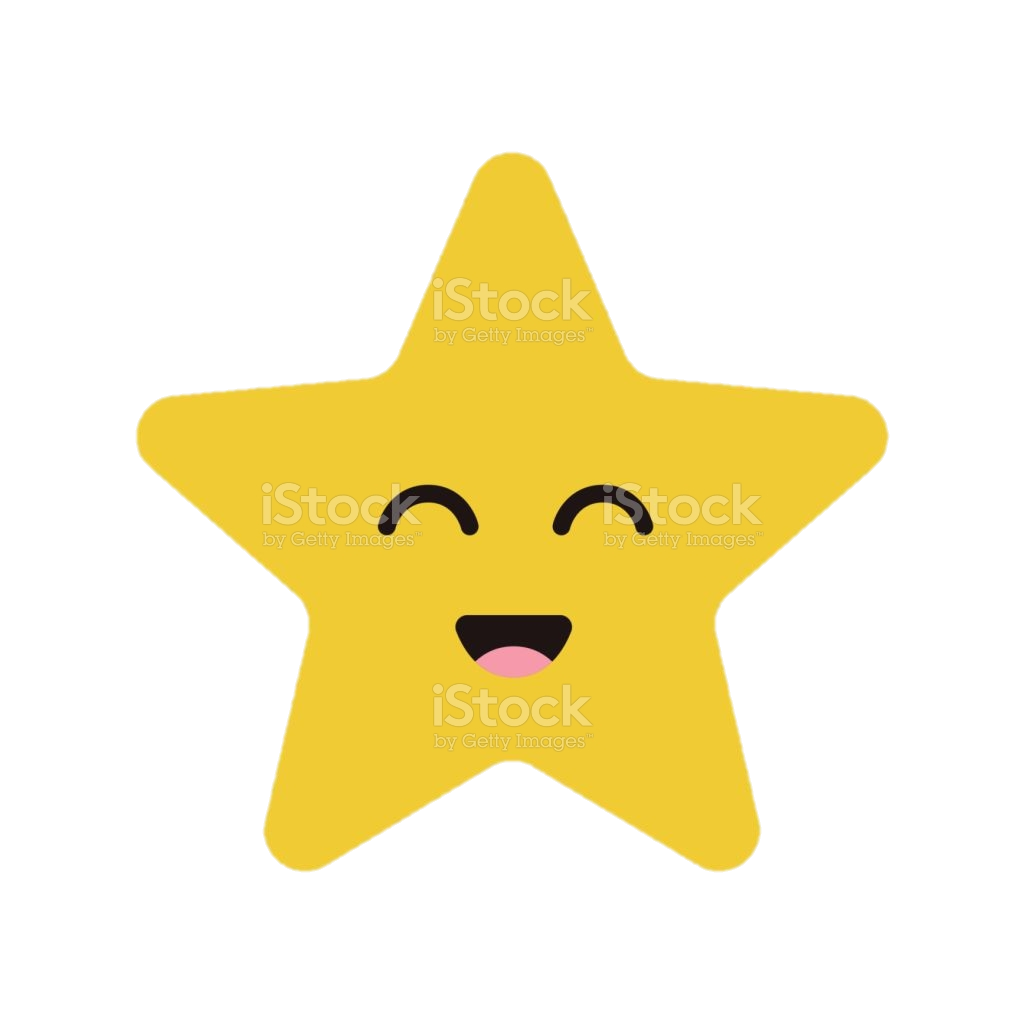 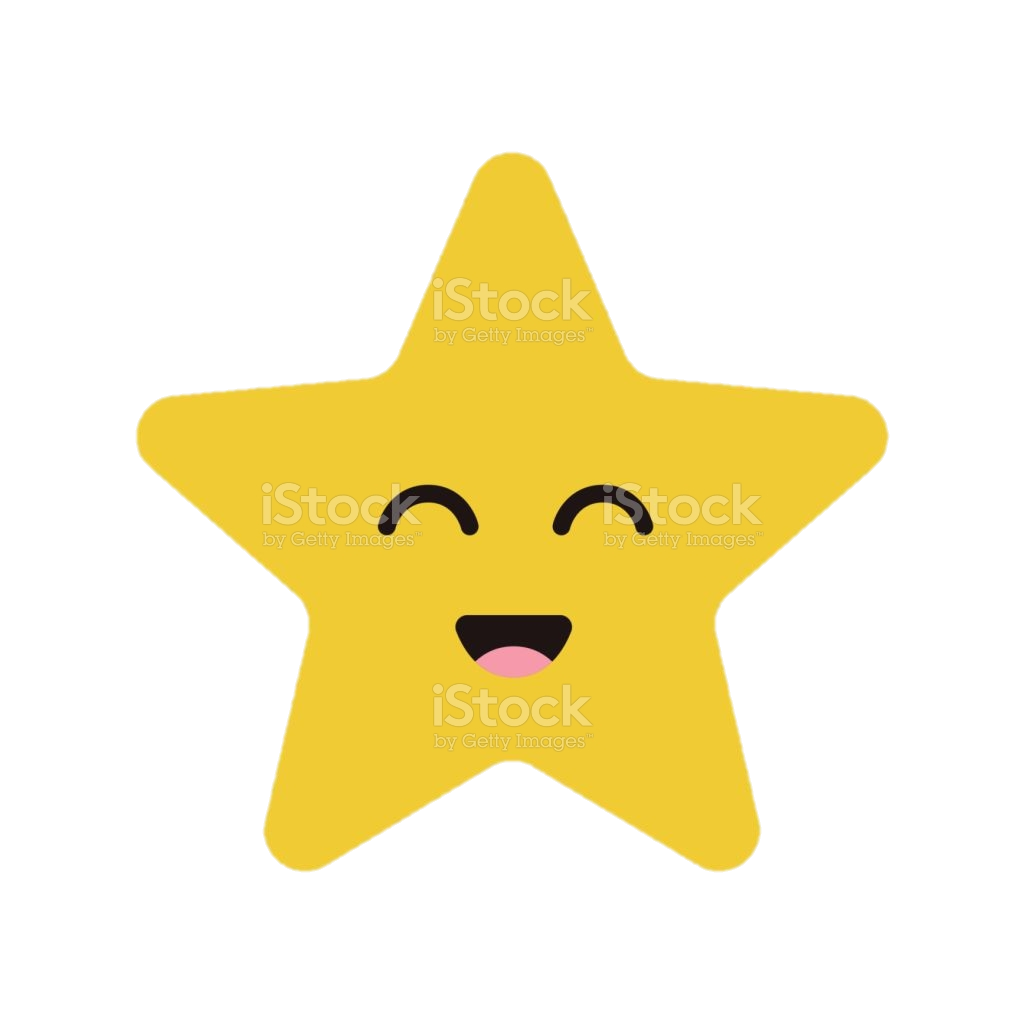 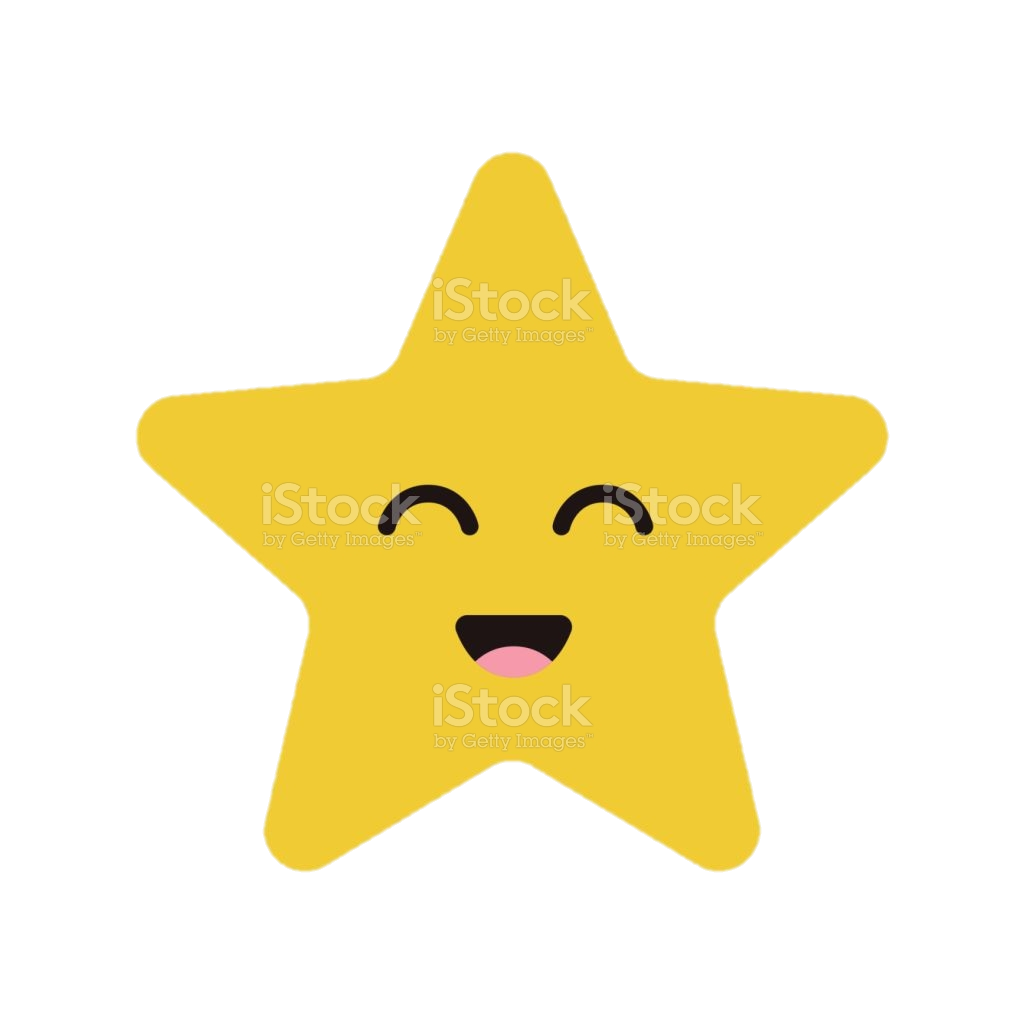 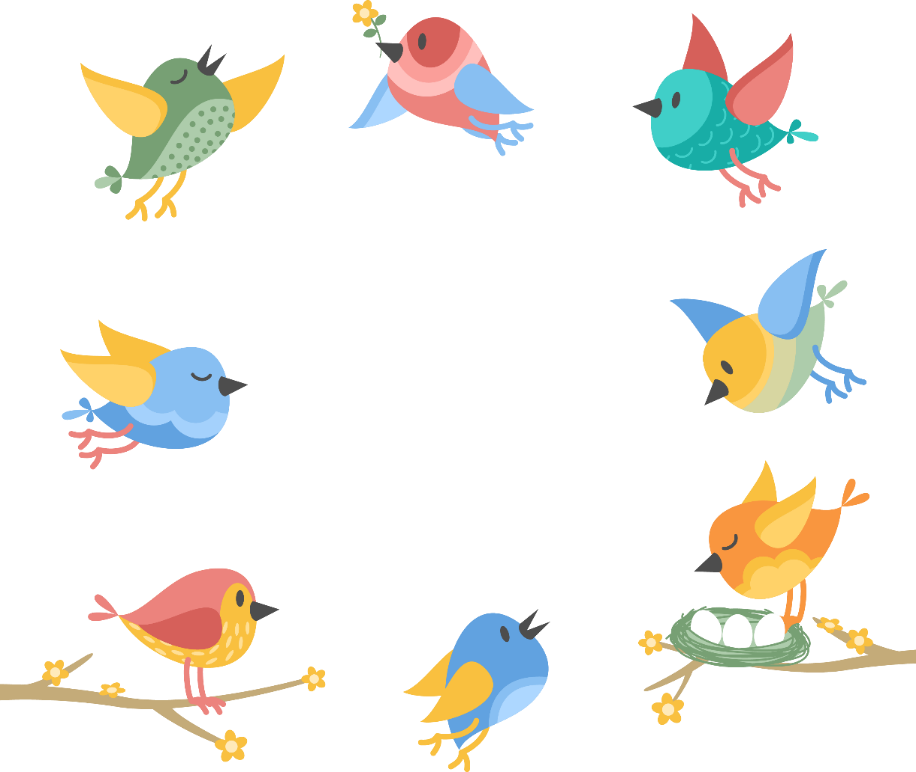 Luyện đọc theo nhóm
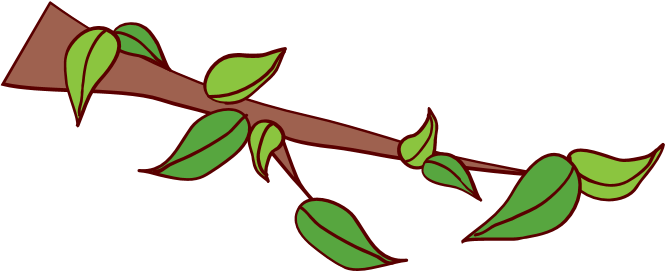 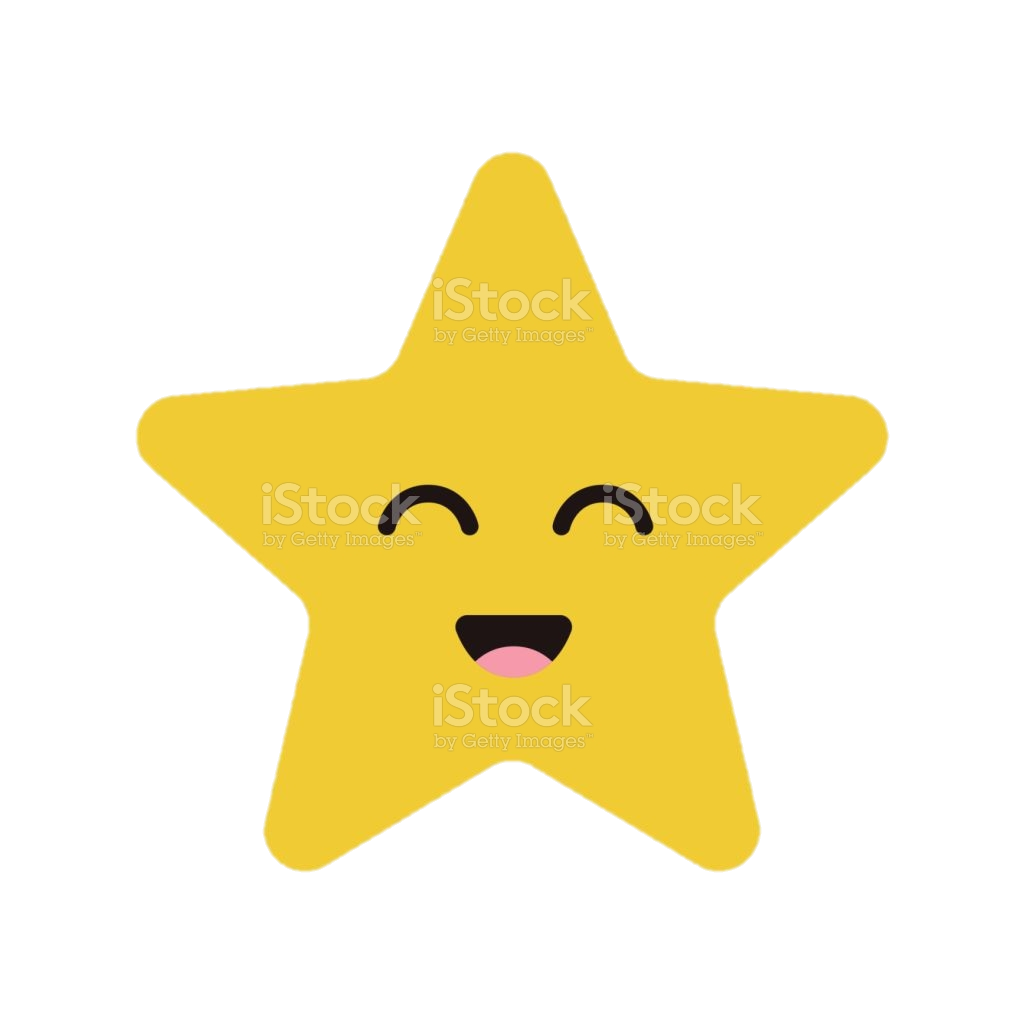 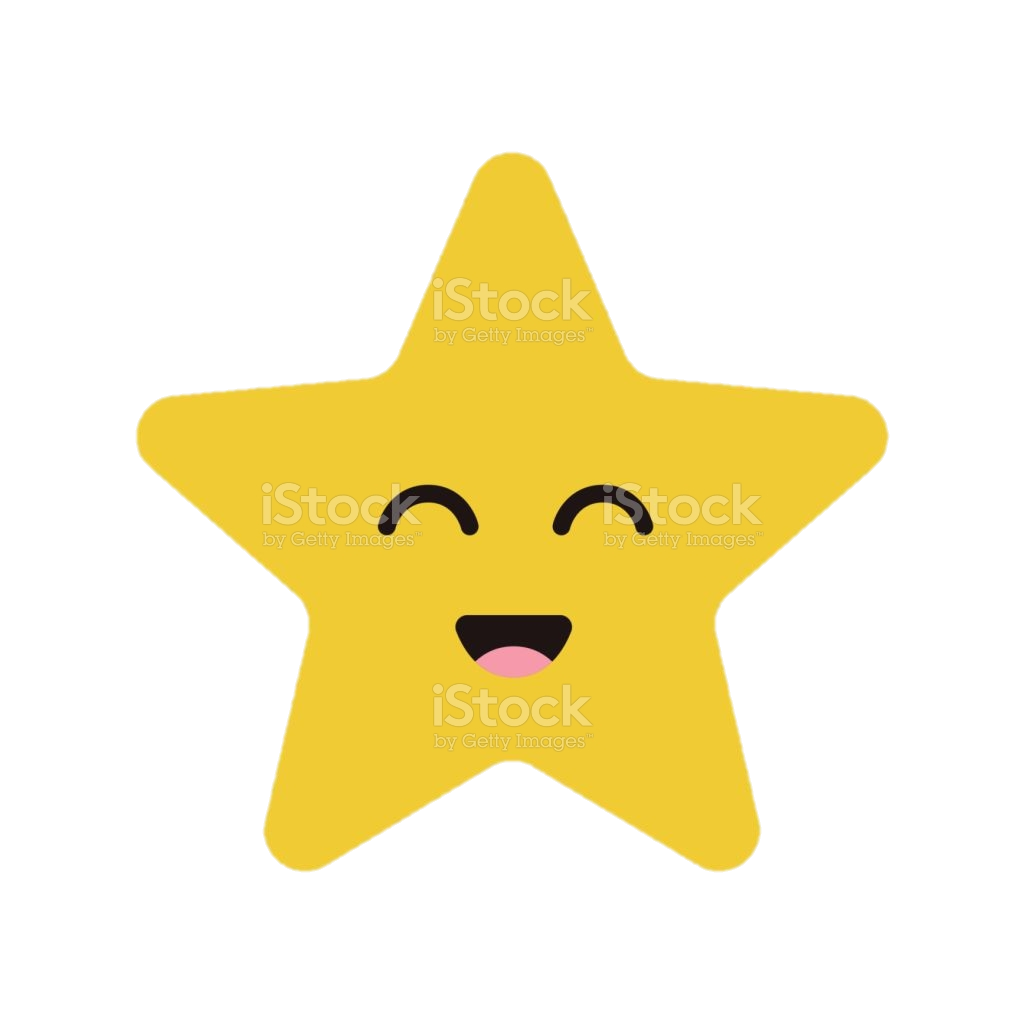 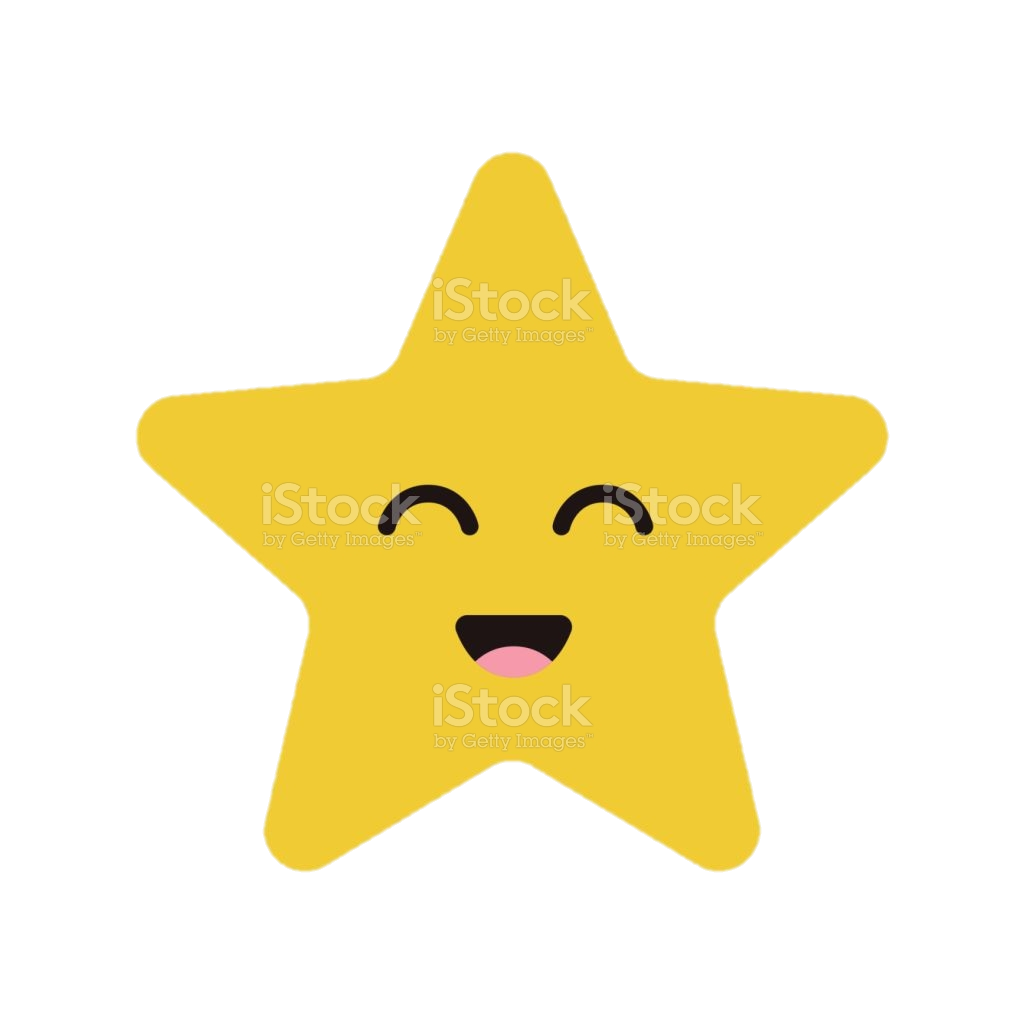 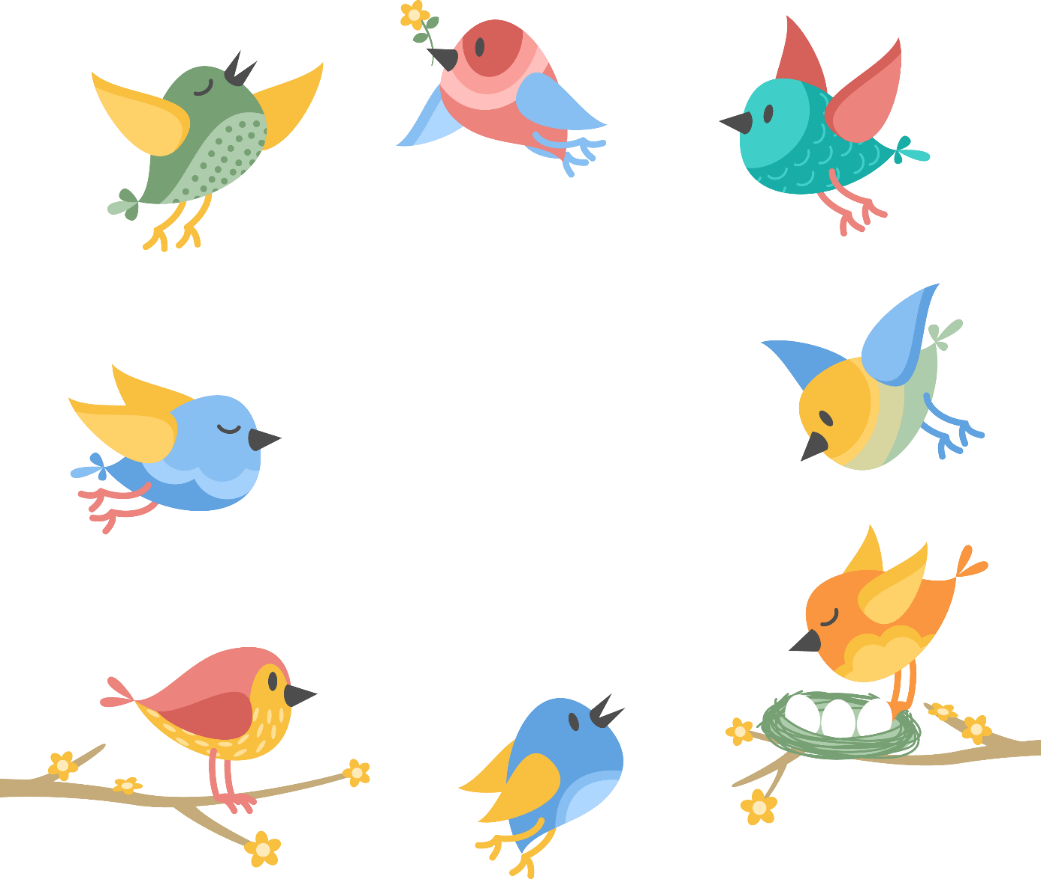 Yêu cầu 
Phân công đọc theo đoạn
Khi bạn đọc phải dò theo bạn.
- Cùng nhau tìm hiểu từ chưa biết
3
Ngắt, nghỉ đúng chỗ
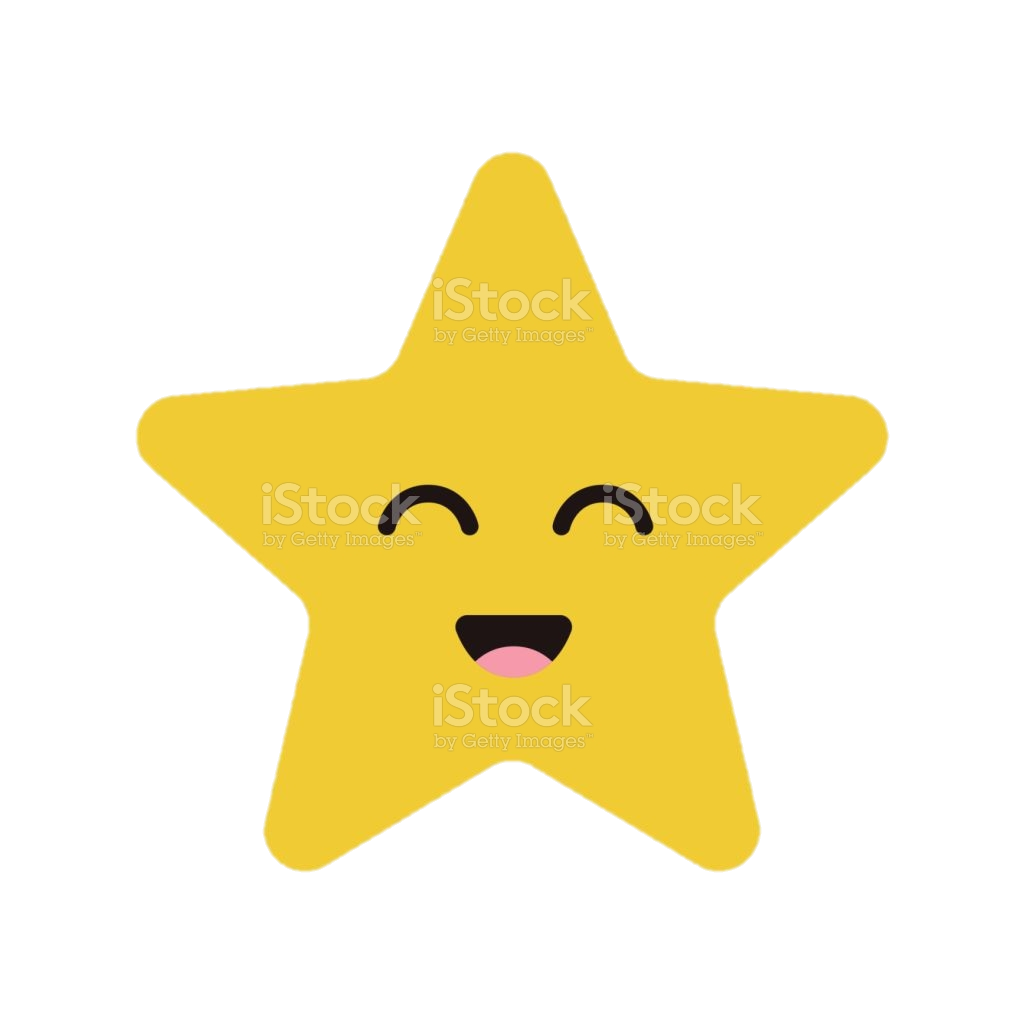 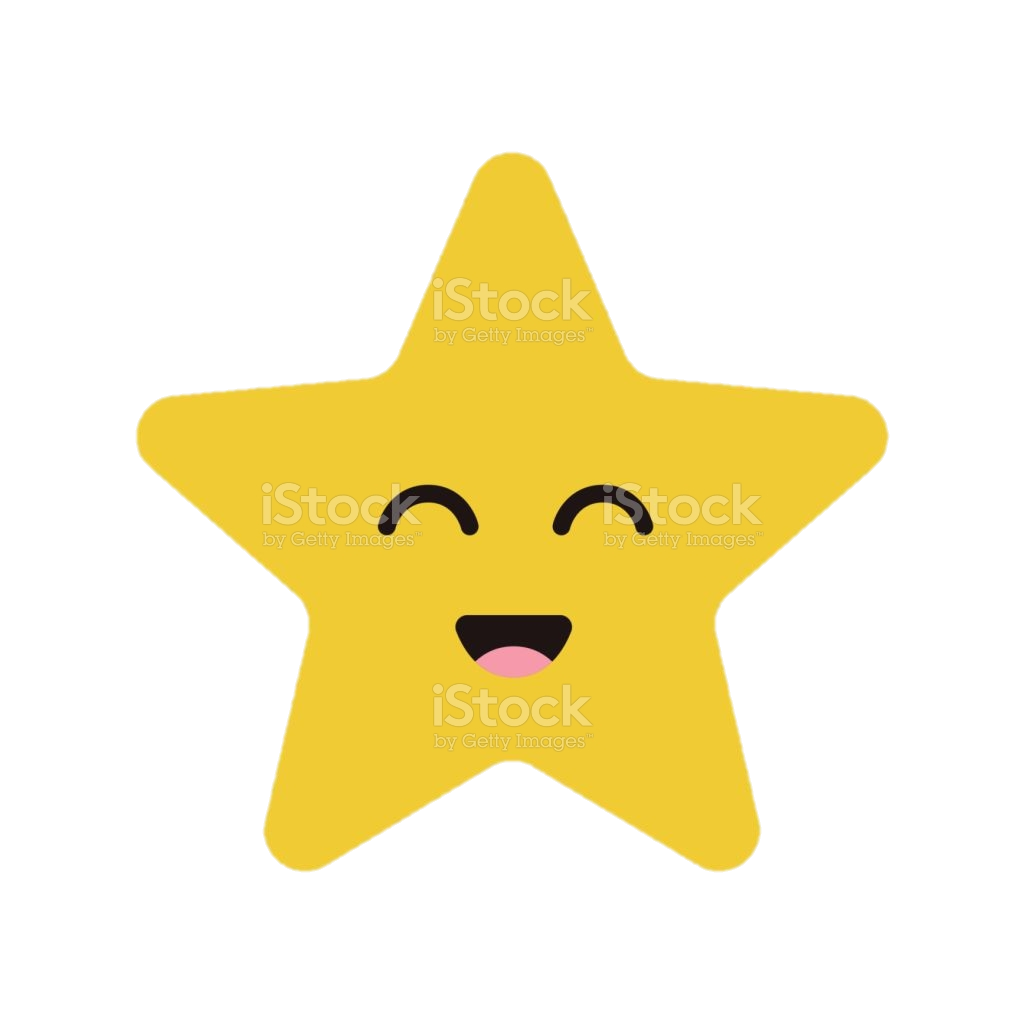 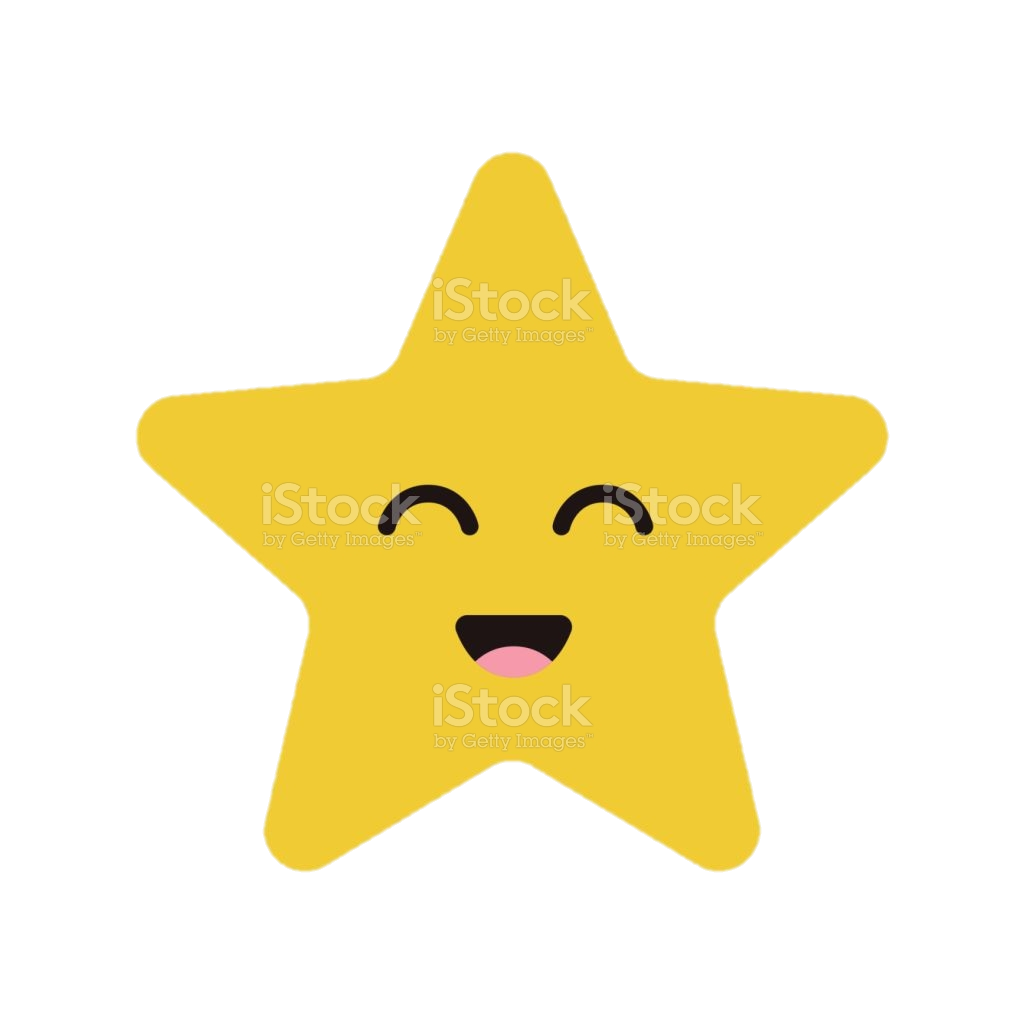 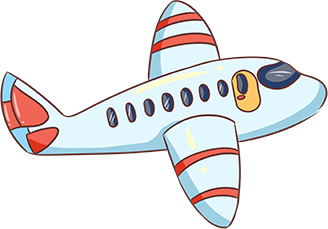 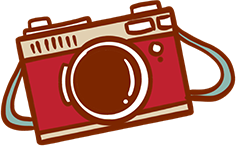 HOA PHƯỢNG
Hay đêm qua không ngủ
Chị gió quạt cho cây?
Hay mặt trời ủ lửa
Cho hoa bừng hôm nay?
Hôm qua còn lấm tấm
Chen lẫn màu lá xanh
Sáng nay bừng lửa thẫm
Rừng rực cháy trên cành.

- Bà ơi! Sao mà nhanh!
Phượng nở nghìn mắt lửa,
Cả dãy phố nhà mình,
Một trời hoa phượng đỏ.
1
3
2
Thi đọc
(Lê Huy Hòa)
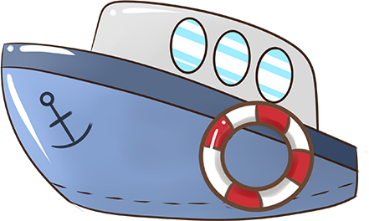 Tiêu chí đánh giá
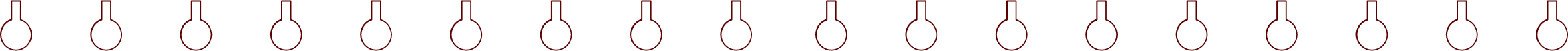 1
Đọc đúng
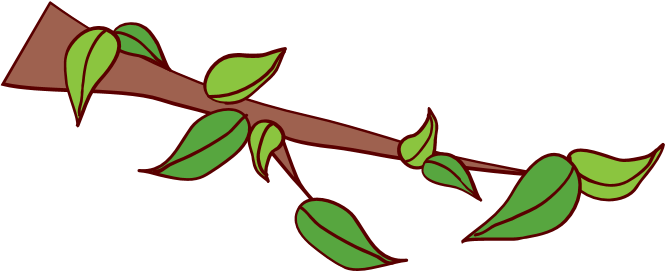 2
Đọc to, rõ
Luyện đọc toàn bài
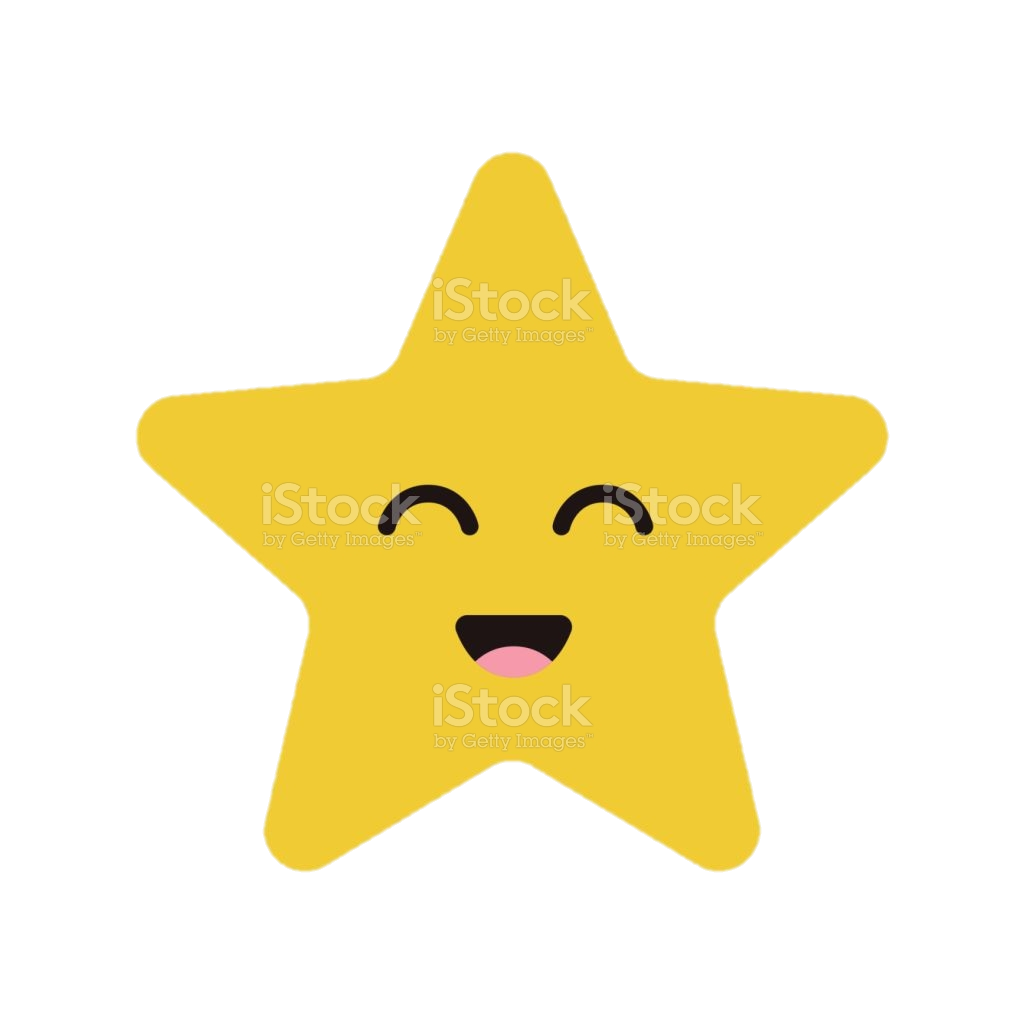 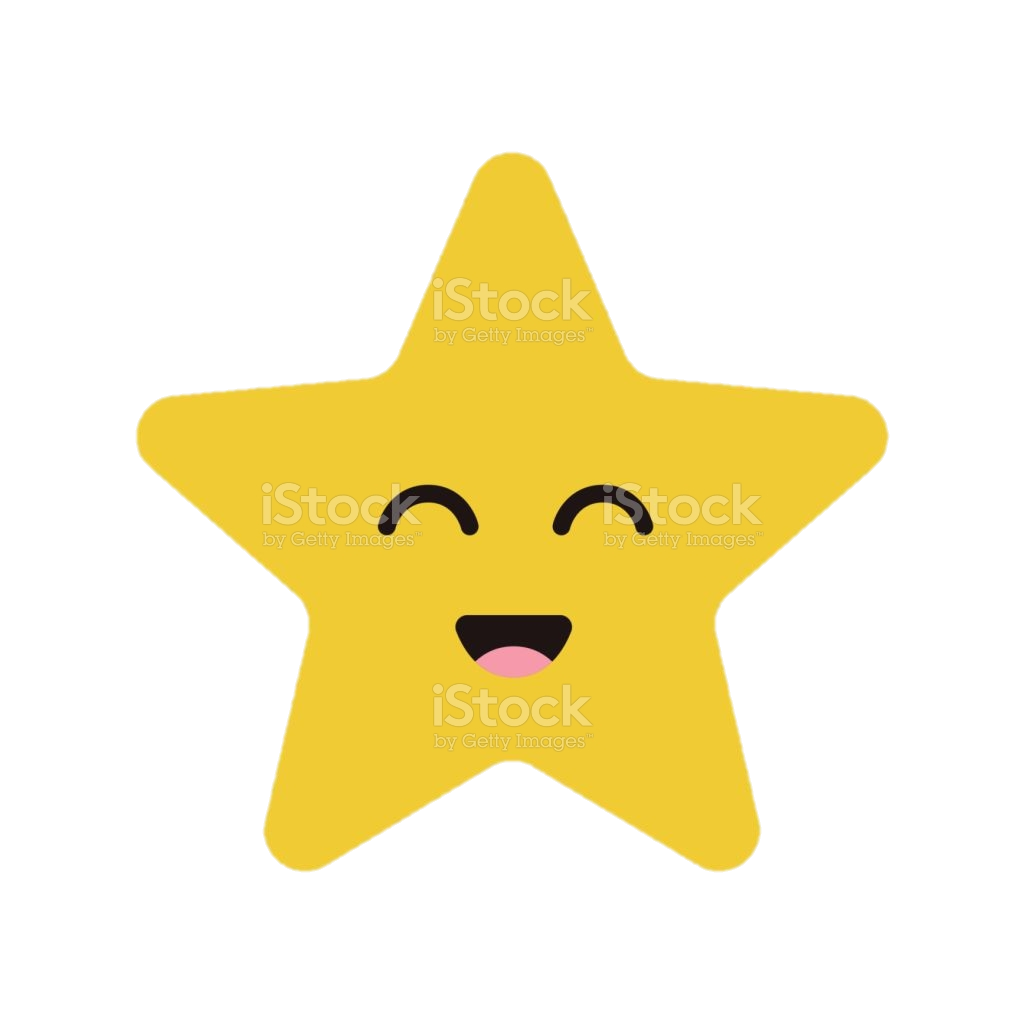 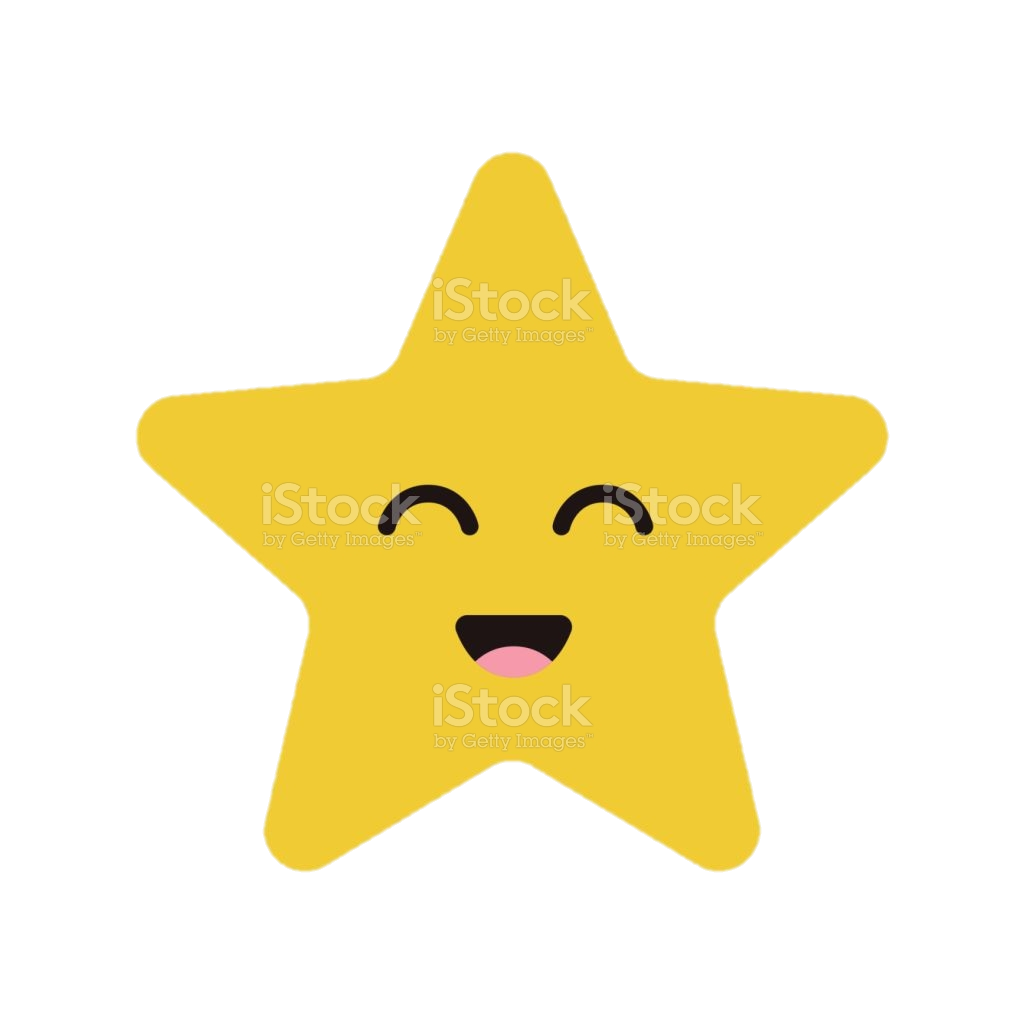 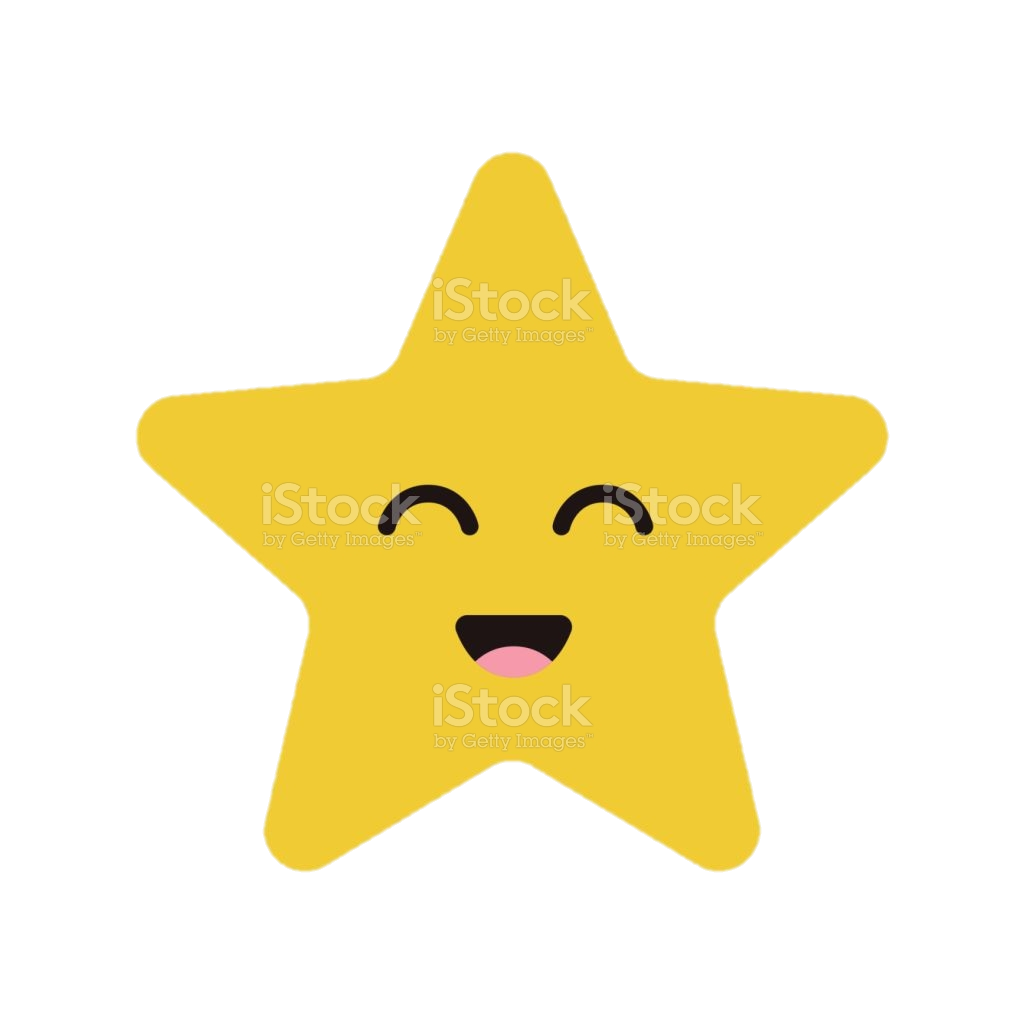 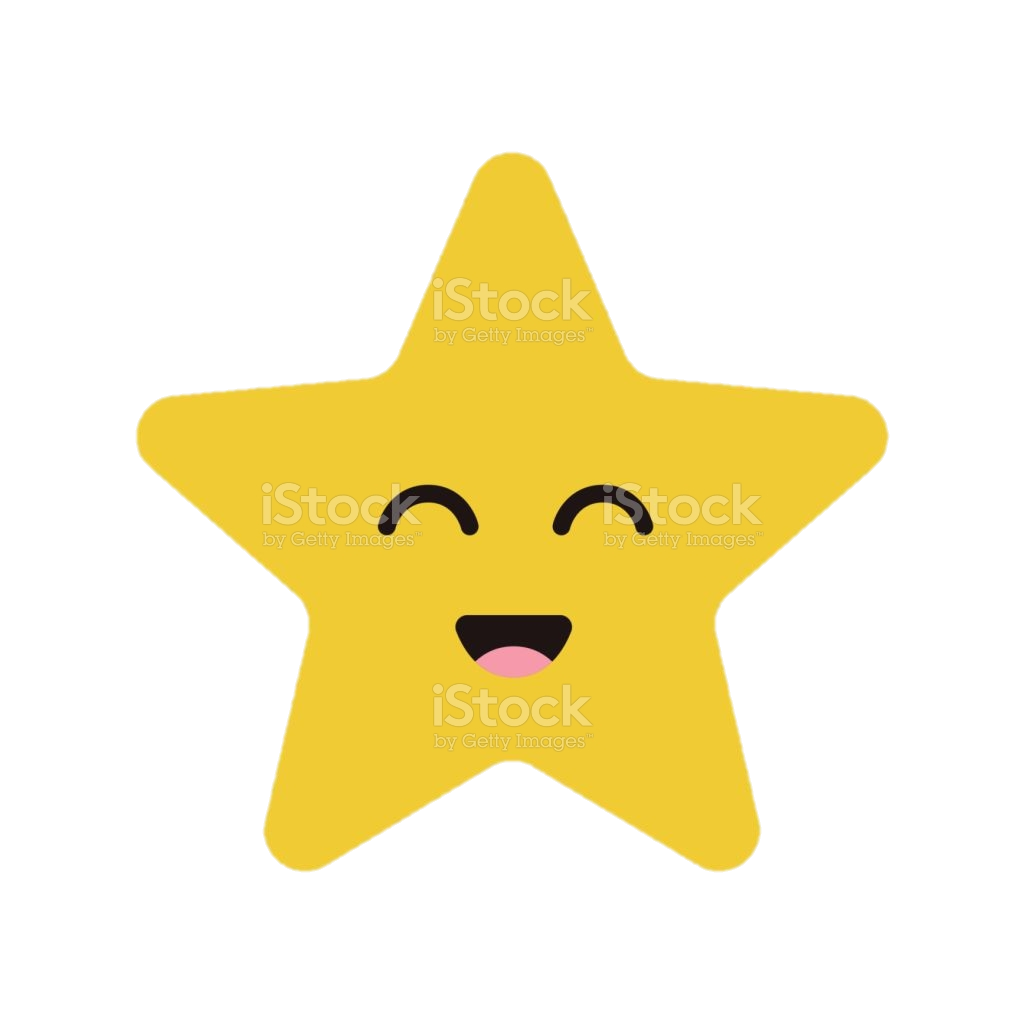 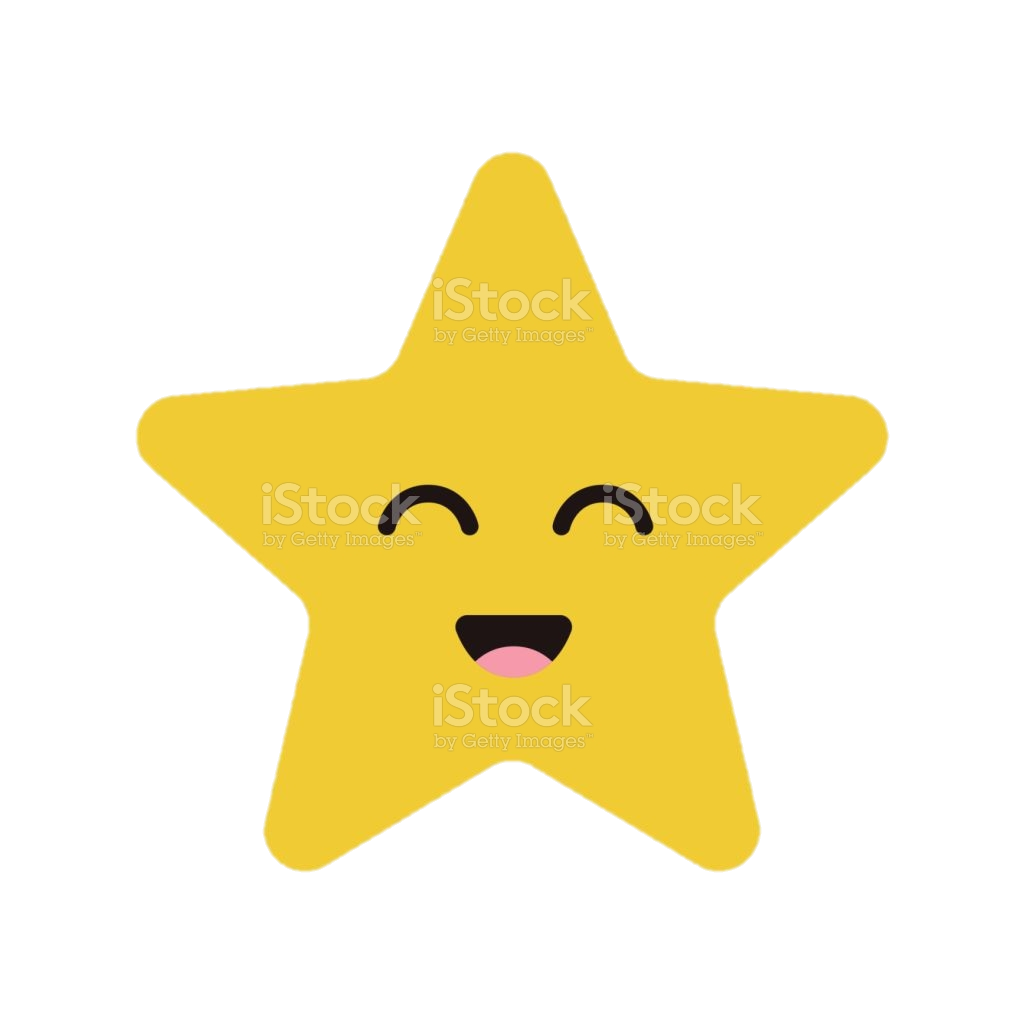 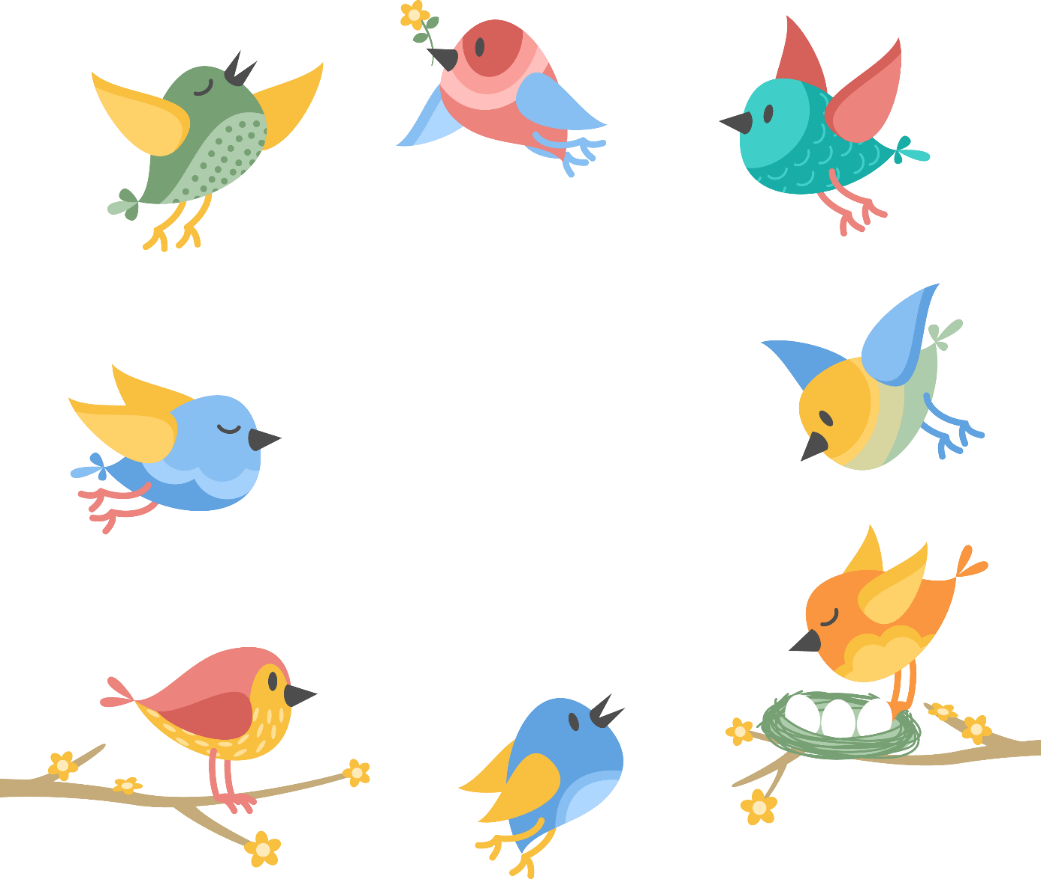 4
Đọc và nhấn giọng
 phù hợp
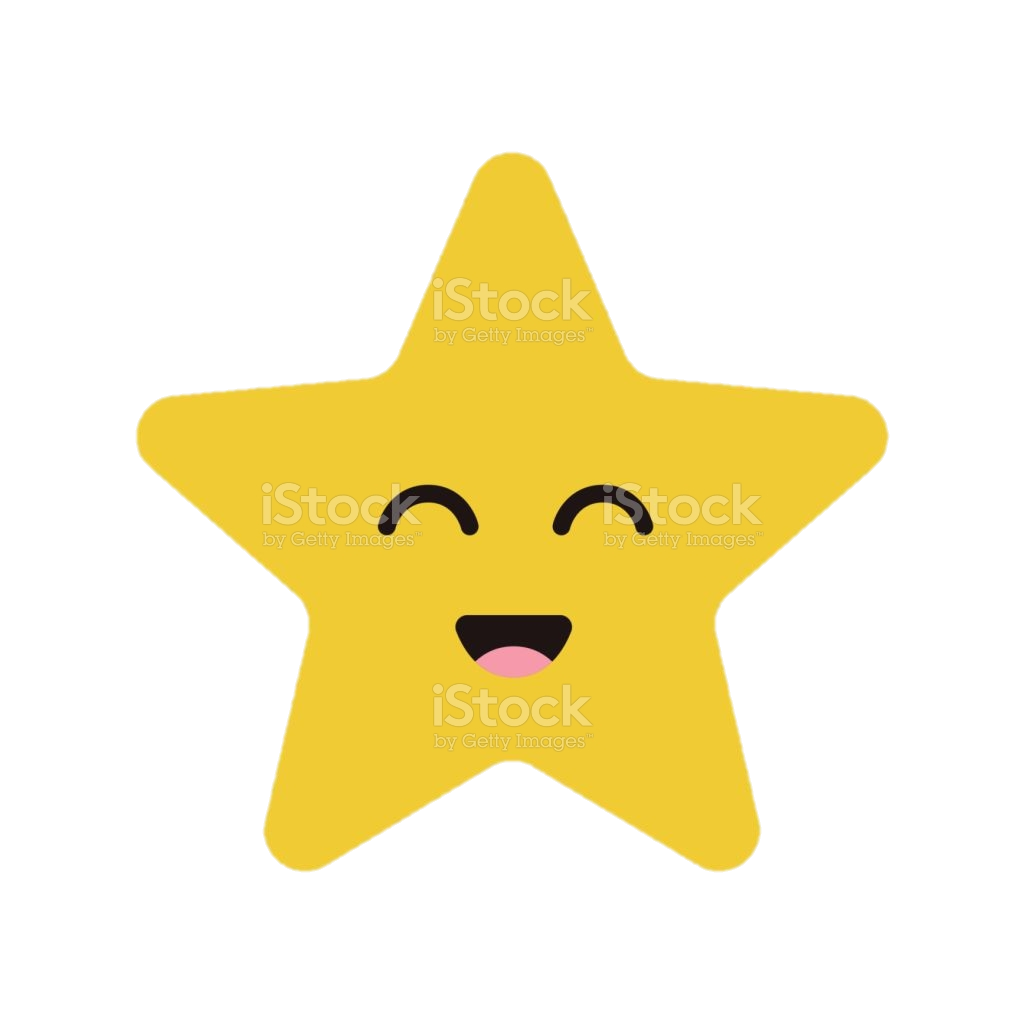 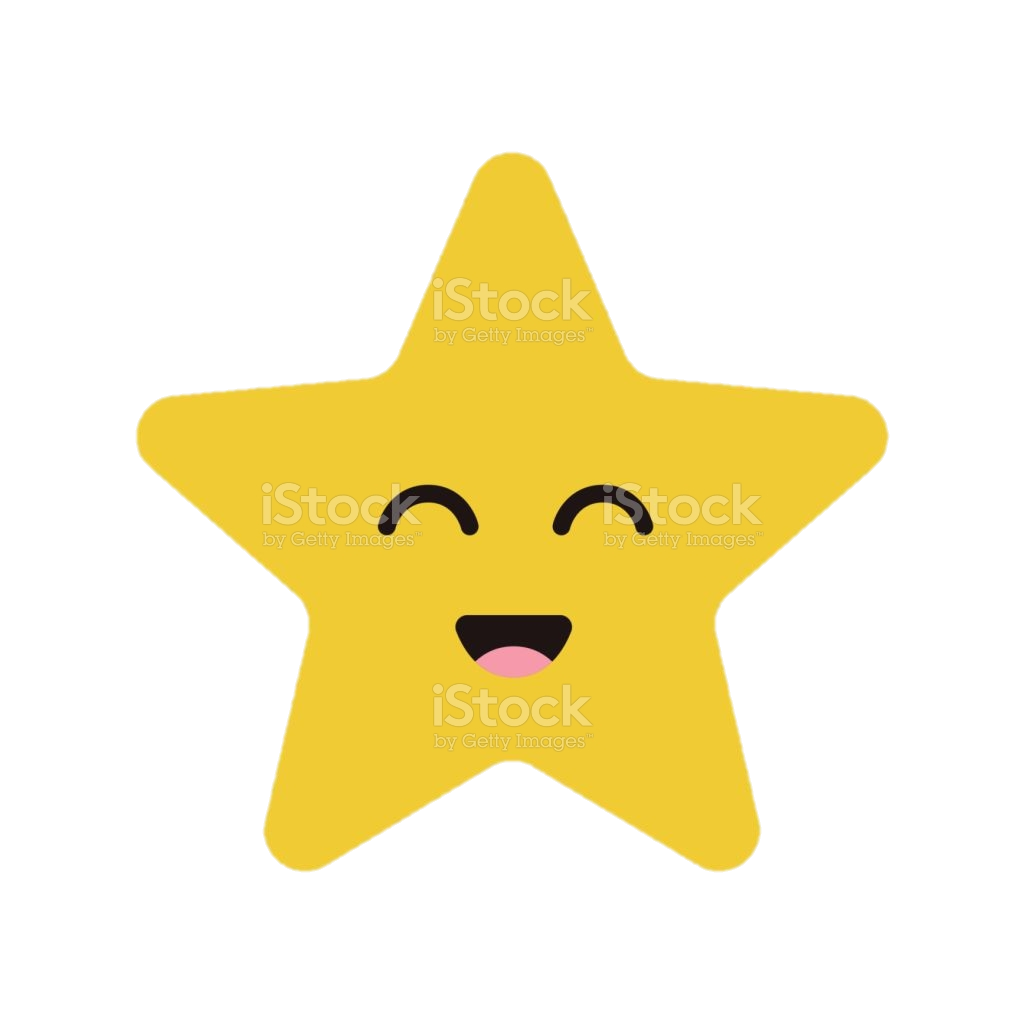 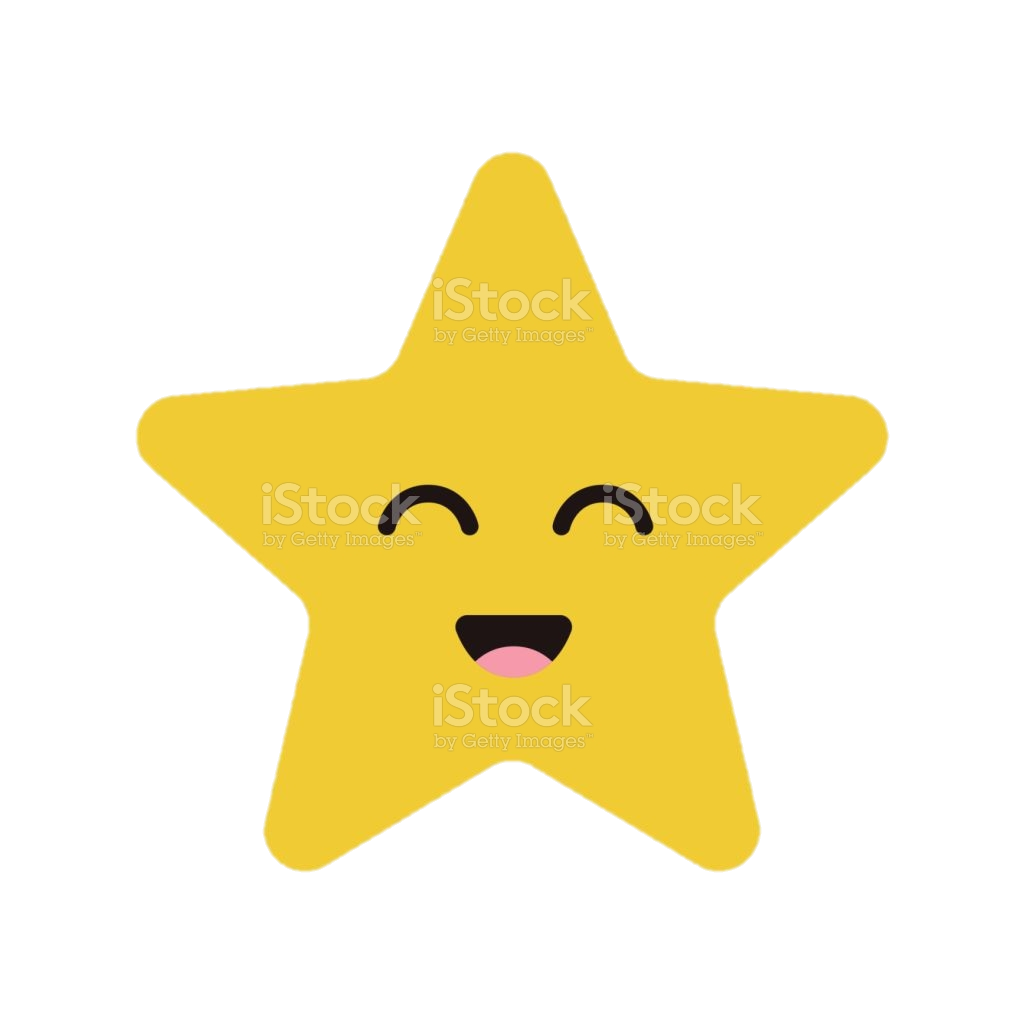 3
Ngắt, nghỉ đúng chỗ
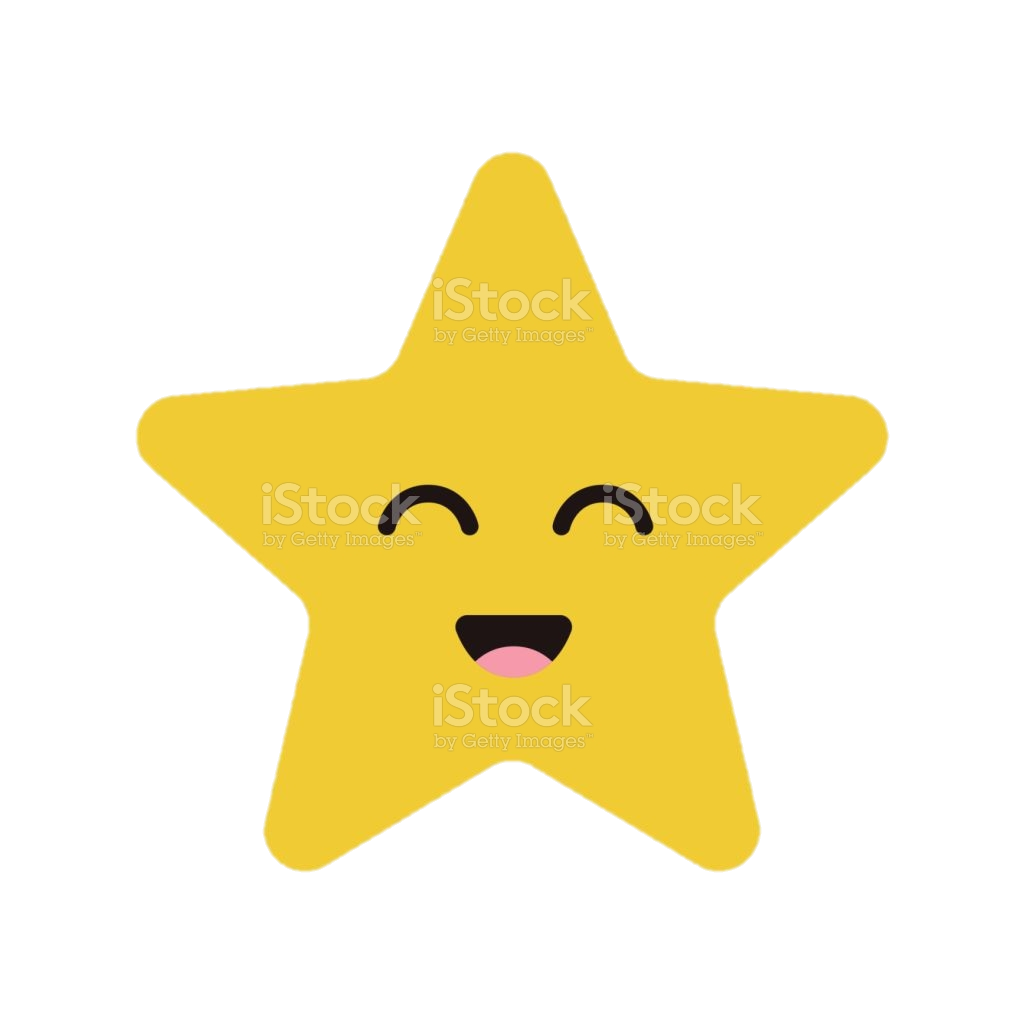 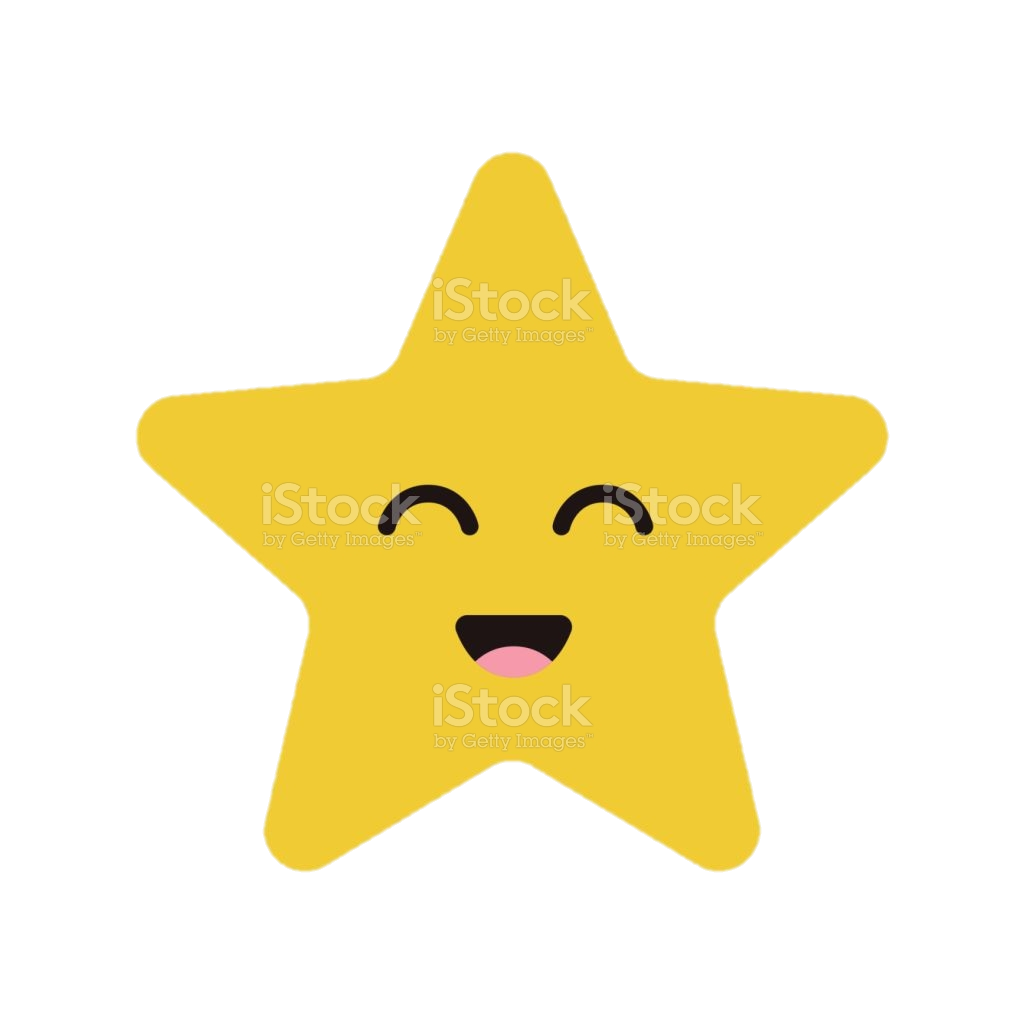 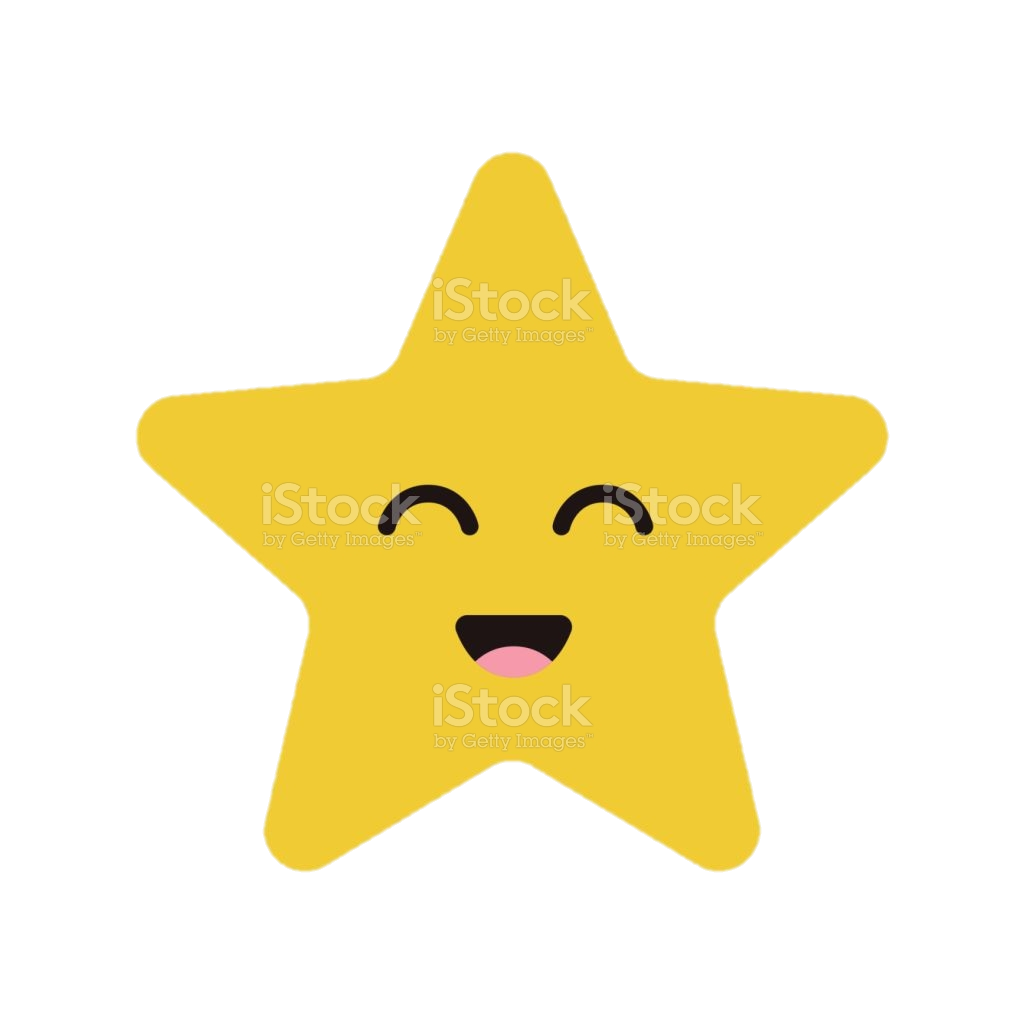 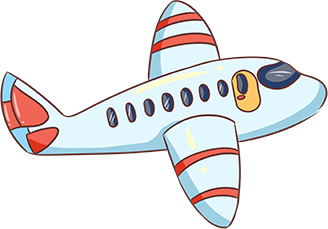 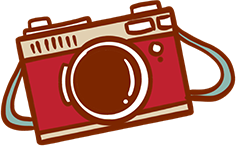 HOA PHƯỢNG
Hôm qua còn lấm tấm
Chen lẫn màu lá xanh
Sáng nay bừng lửa thẫm
Rừng rực cháy trên cành.

- Bà ơi! Sao mà nhanh!
Phượng nở nghìn mắt lửa,
Cả dãy phố nhà mình,
Một trời hoa phượng đỏ.
Hay đêm qua không ngủ
Chị gió quạt cho cây?
Hay mặt trời ủ lửa
Cho hoa bừng hôm nay?
Đọc toàn bài
(Lê Huy Hòa)
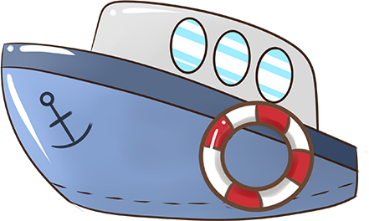 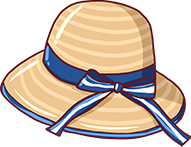 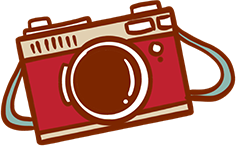 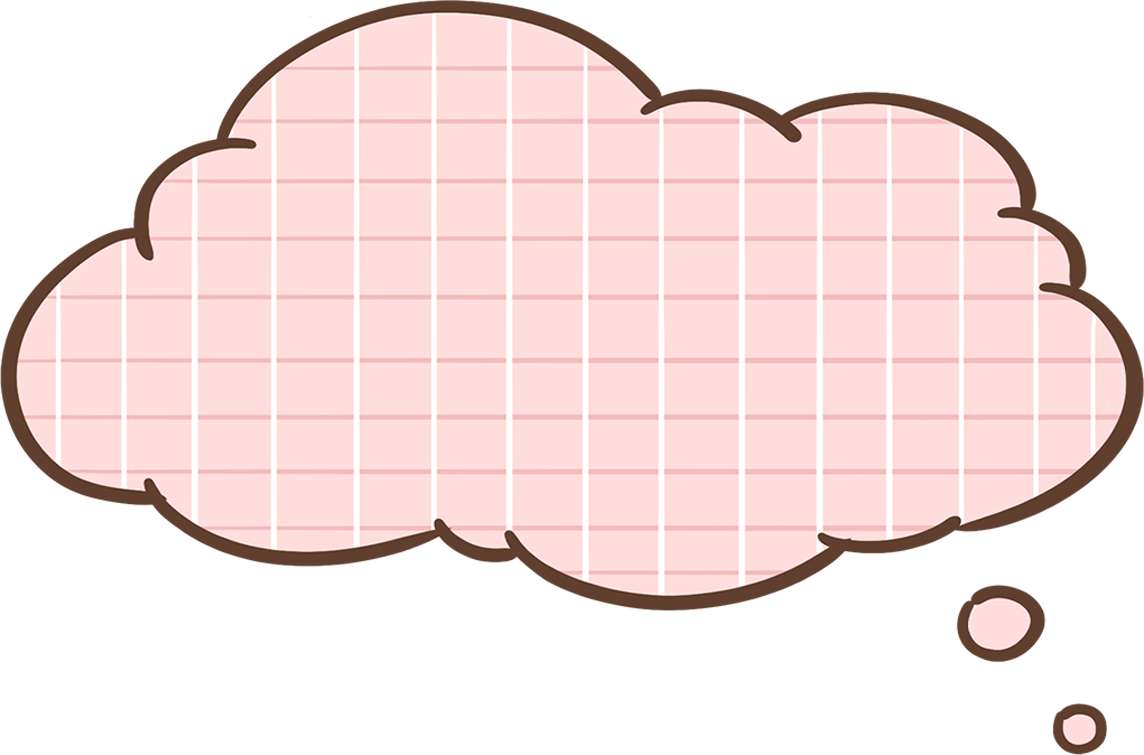 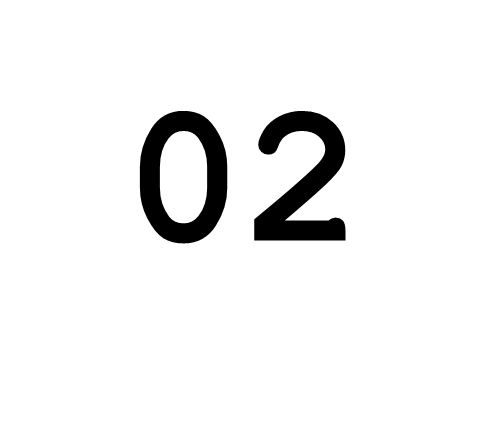 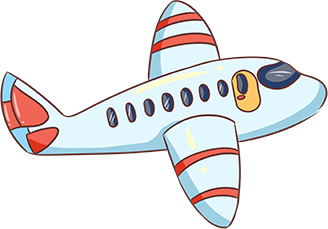 Đọc hiểu
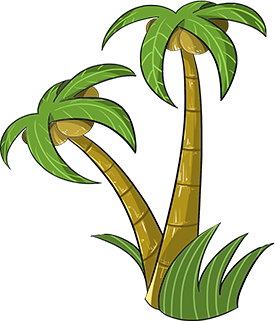 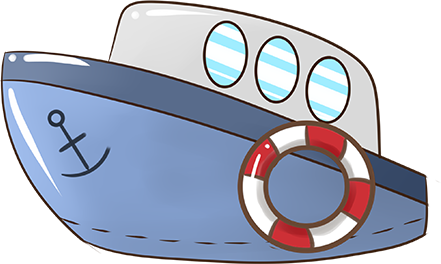 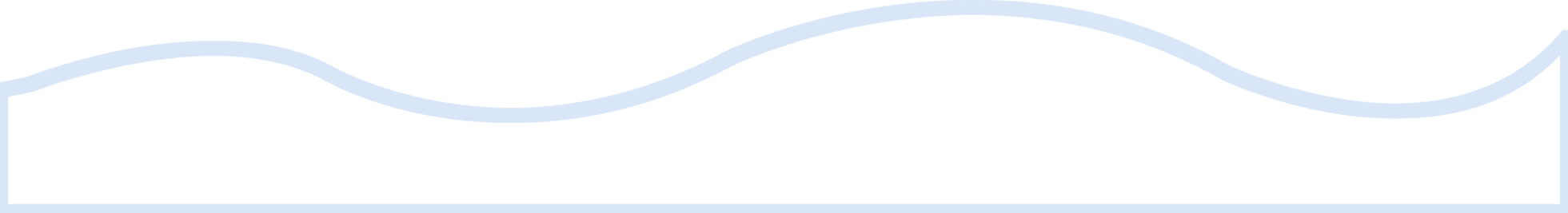 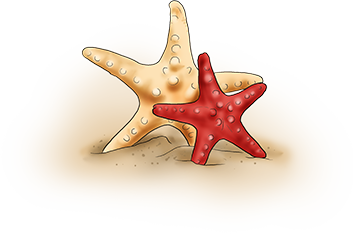 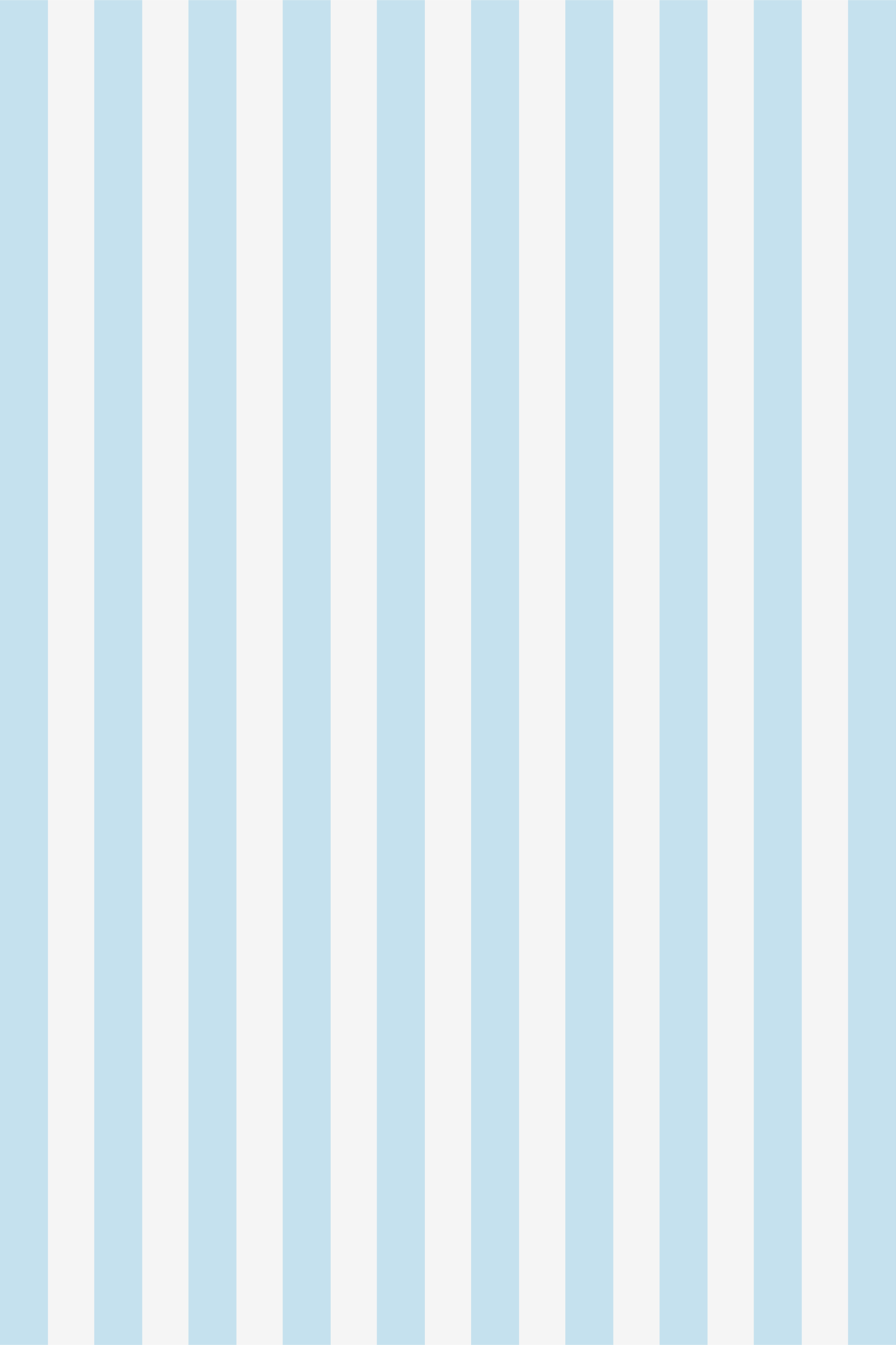 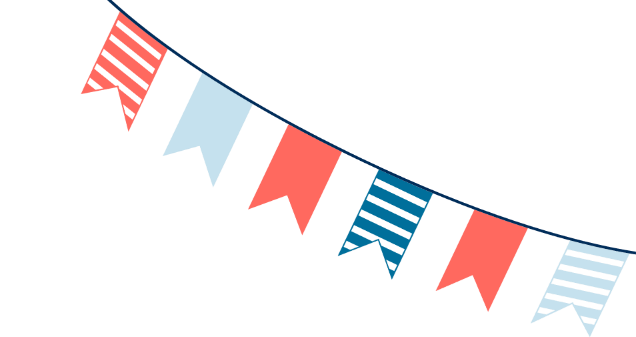 3
Tìm tiếng cùng vần với mỗi tiếng
 xanh, lửa, cây.
Thảo luận nhóm 2
Cùng vần với tiếng xanh: cành, nhanh, bánh
Cùng vần với tiếng lửa: mưa, hứa, cưa
Cùng vần với tiếng cây: mây, cấy, ngấy
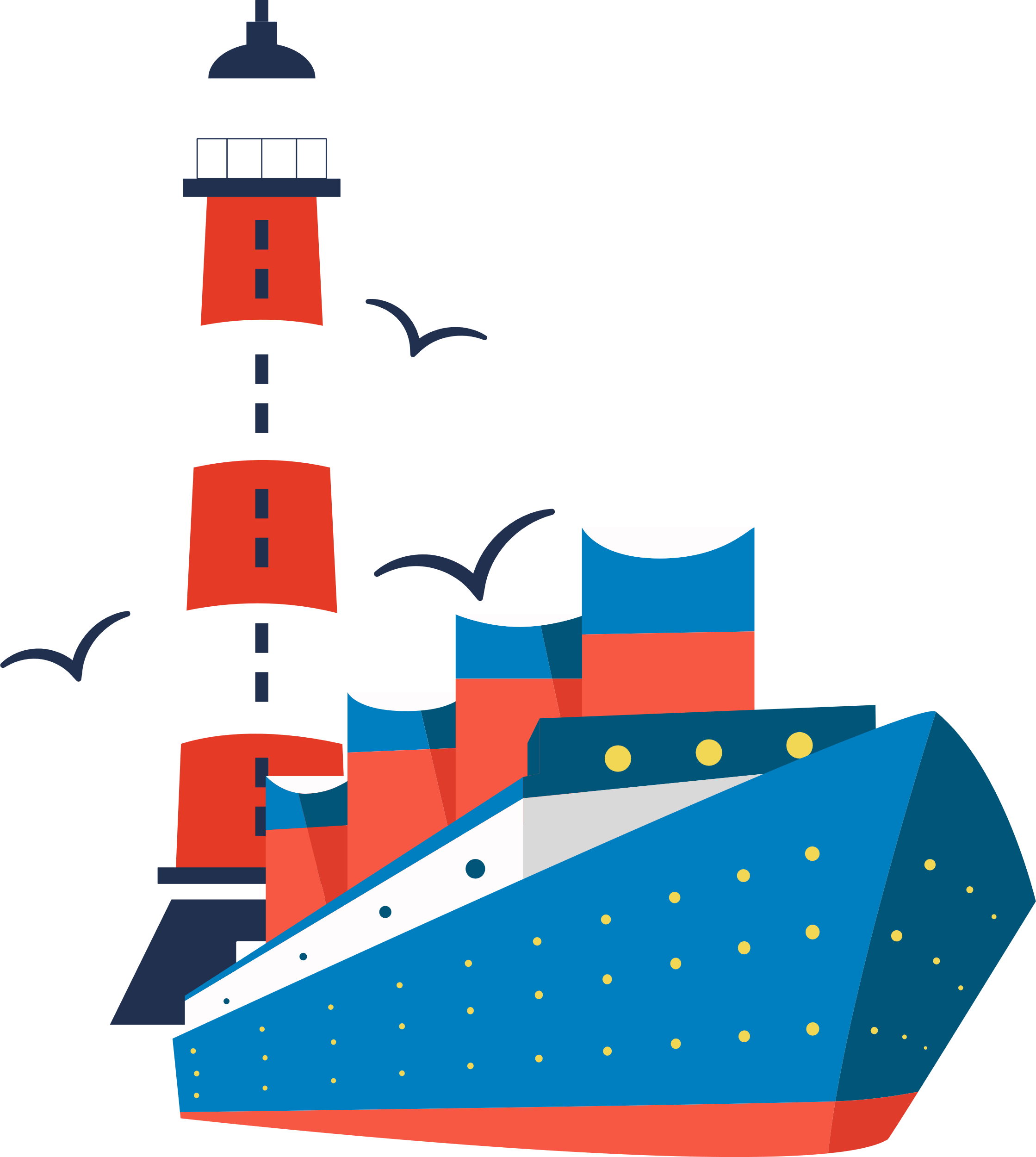 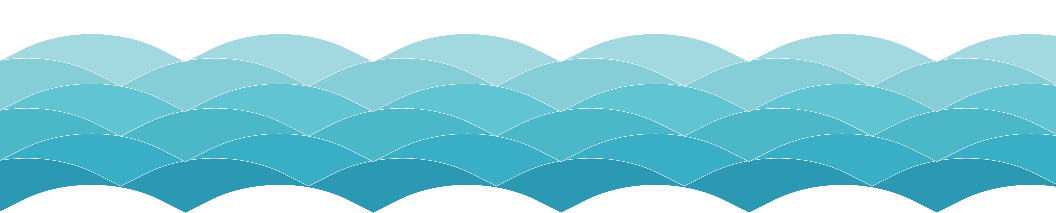 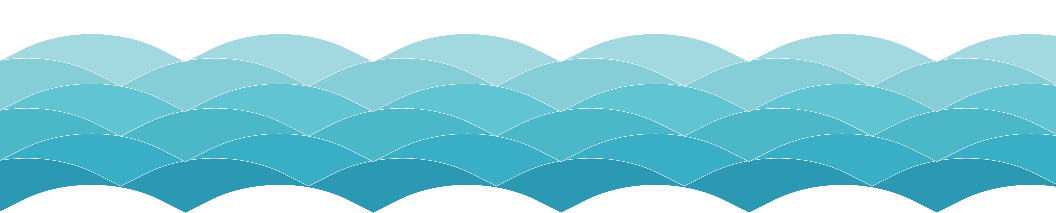 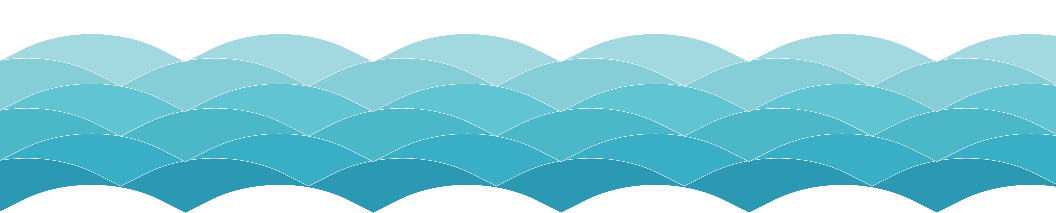 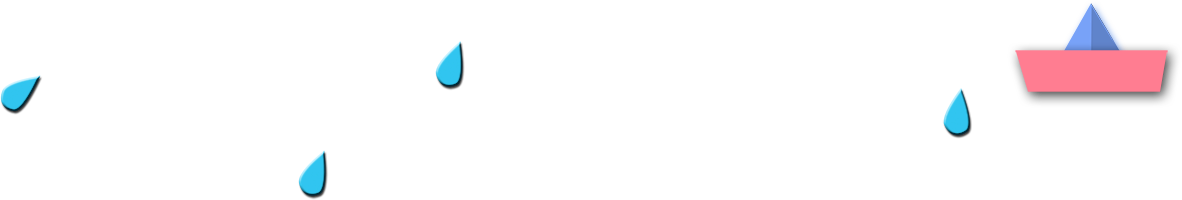 Trả lời câu hỏi
4
Những câu thơ nào cho biết hoa phượng nở rất nhiều?
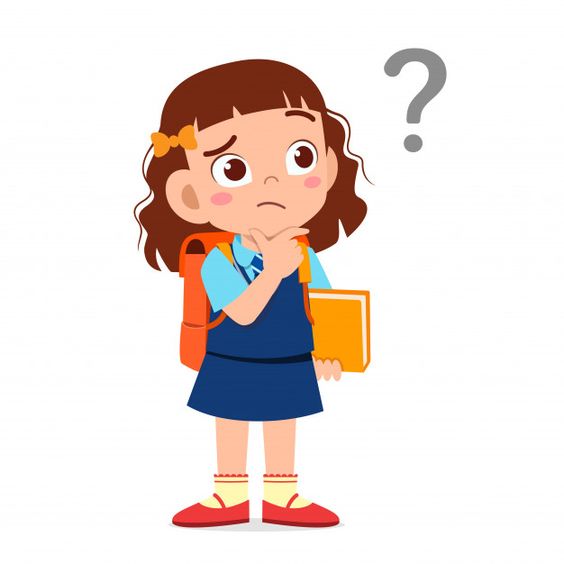 Phượng nở nghìn mắt lửa
Trả lời câu hỏi
4
b. Trong bài thơ, cây phượng được trồng ở đâu?
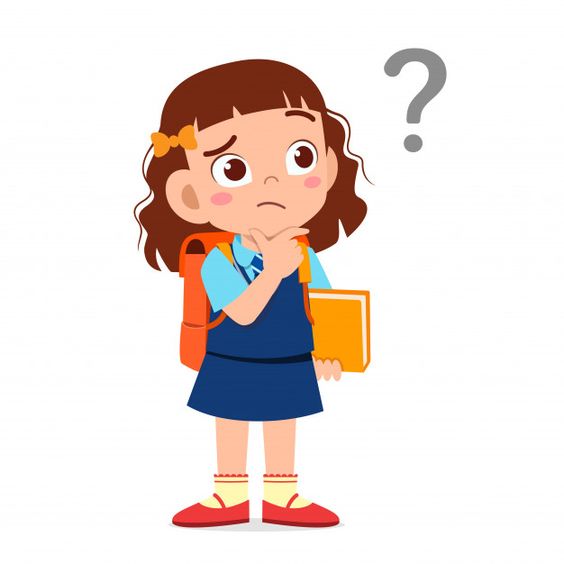 Trong bài thơ, cây phượng nở ở góc phố nhà
Trả lời câu hỏi
4
c. Theo bạn nhỏ, chị gió và mặt trời đã làm gì giúp cây phượng nở hoa?
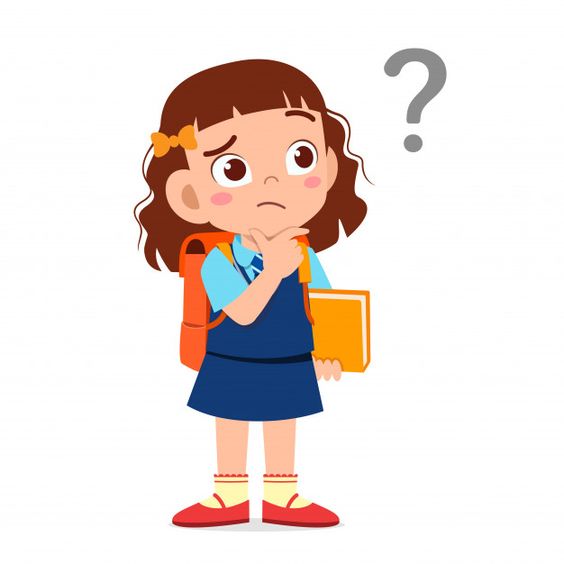 Theo bạn nhỏ, chị gió quạt cho cây và mặt trời ủ lửa cho hoa bừng nở
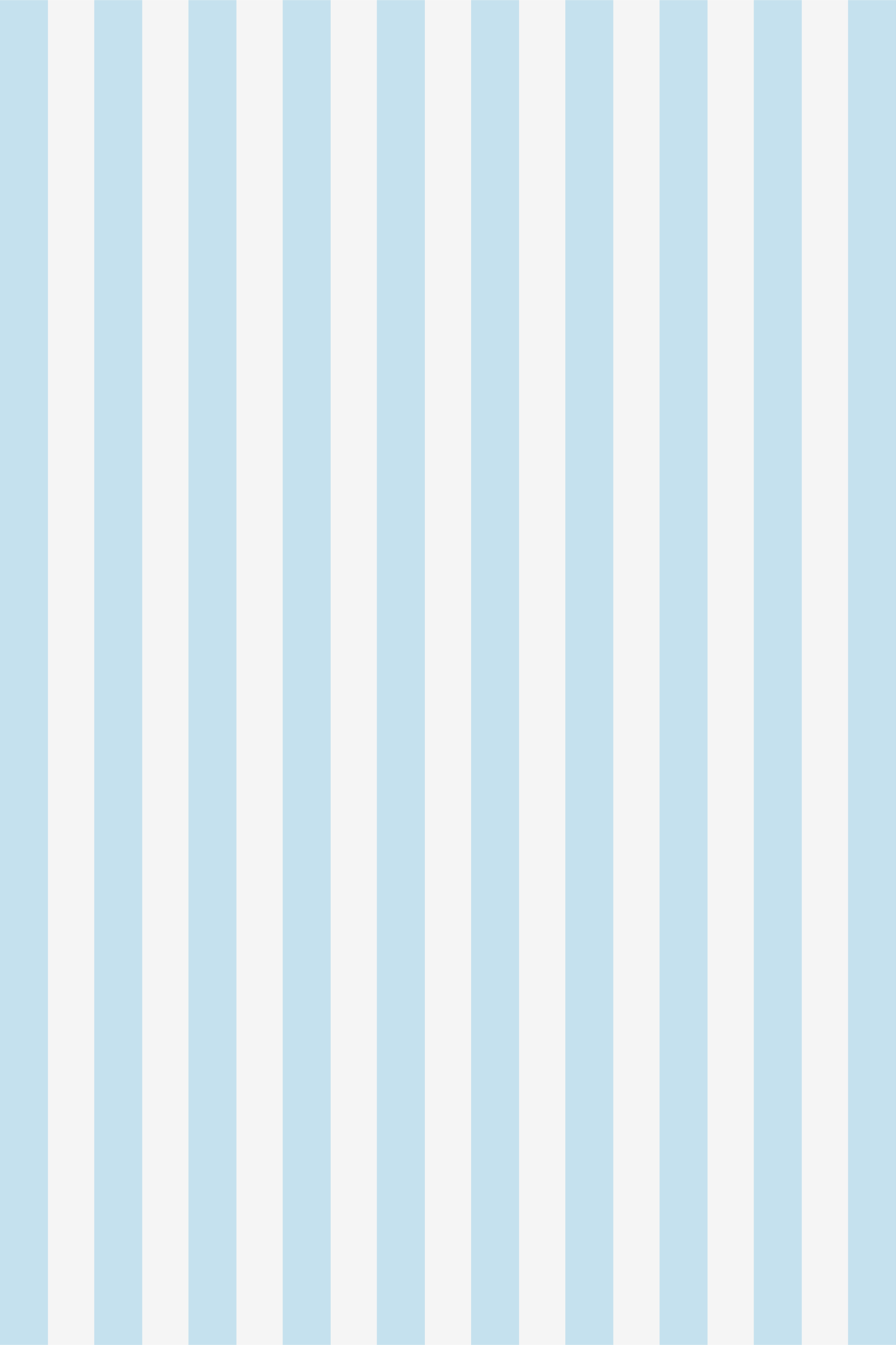 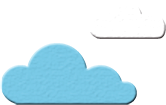 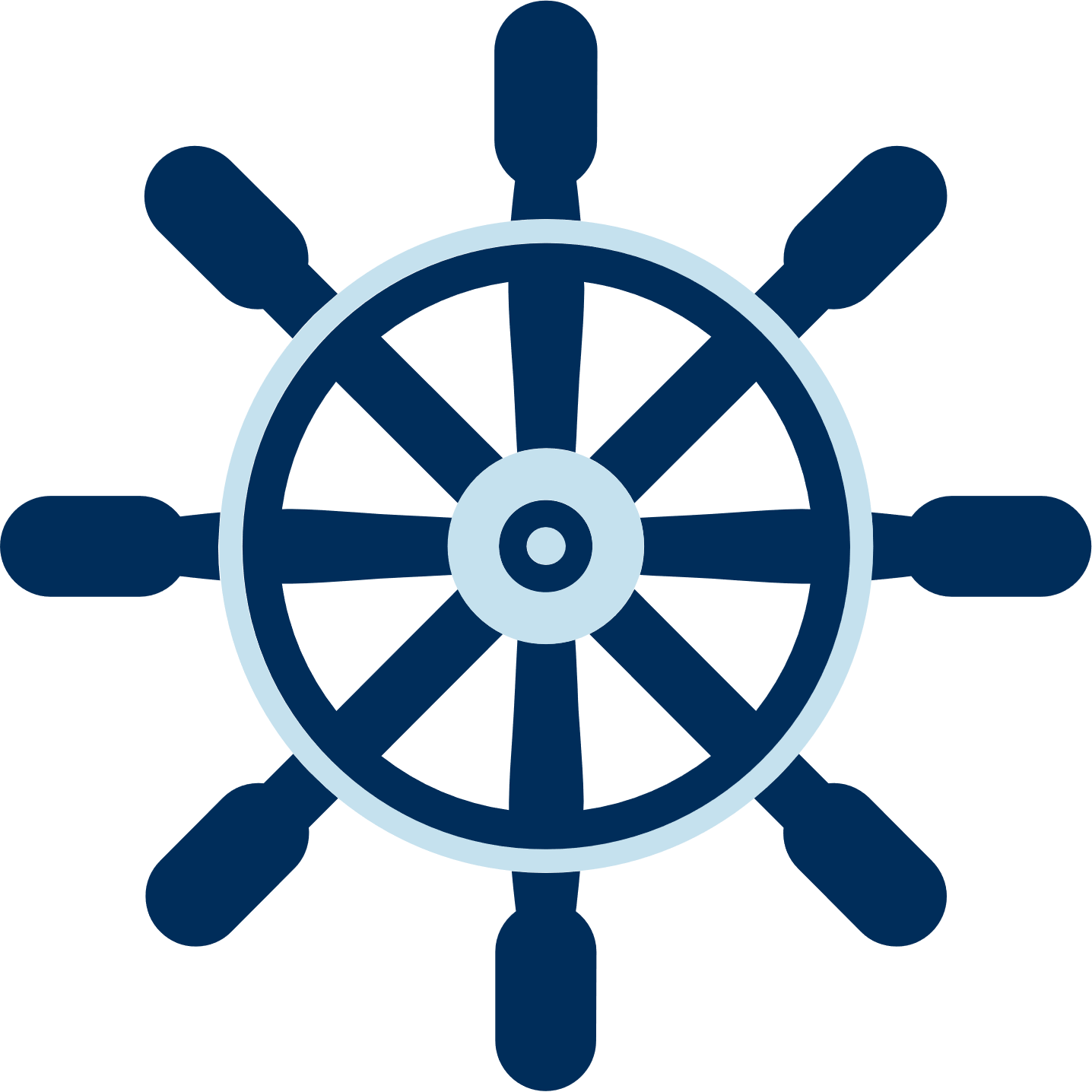 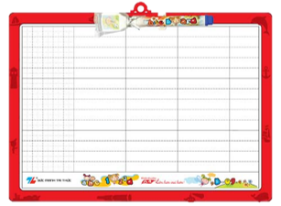 5
Học thuộc lòng hai khổ thơ  đầu
Hôm qua còn lấm tấm
Chen lẫn màu lá xanh
Sáng nay bừng lửa thẫm
Rừng rực cháy trên cành.

- Bà ơi! Sao mà nhanh!
Phượng nở nghìn mắt lửa,
Cả dãy phố nhà mình,
Một trời hoa phượng đỏ.
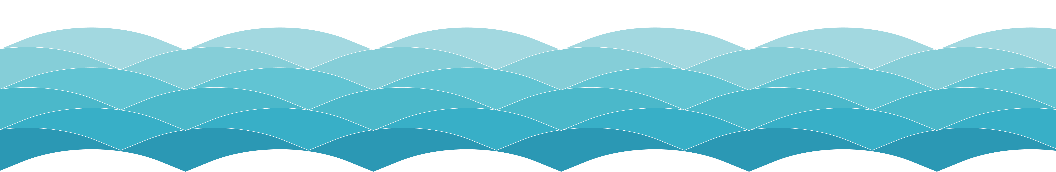 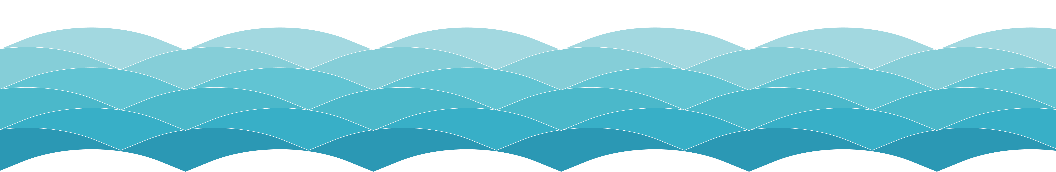 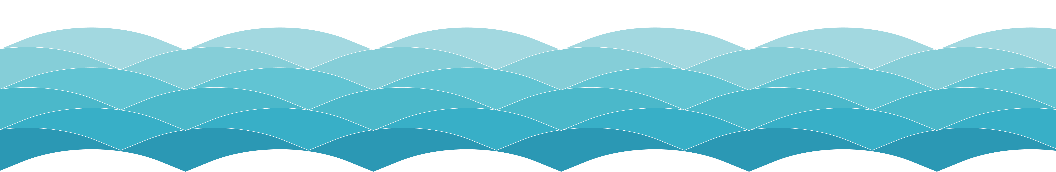 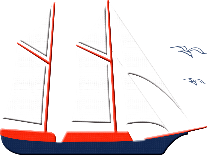 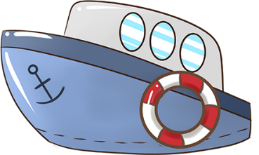 6. Vẽ một loài hoa và nói về bức tranh em vẽ
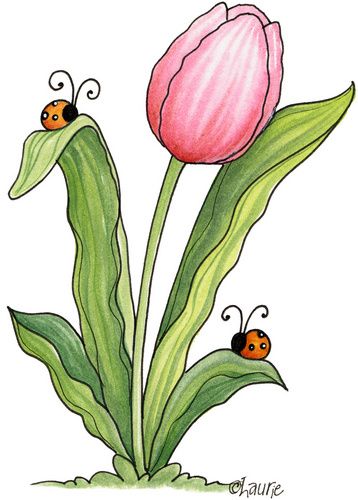 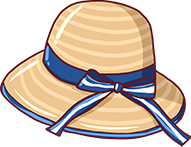 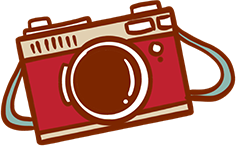 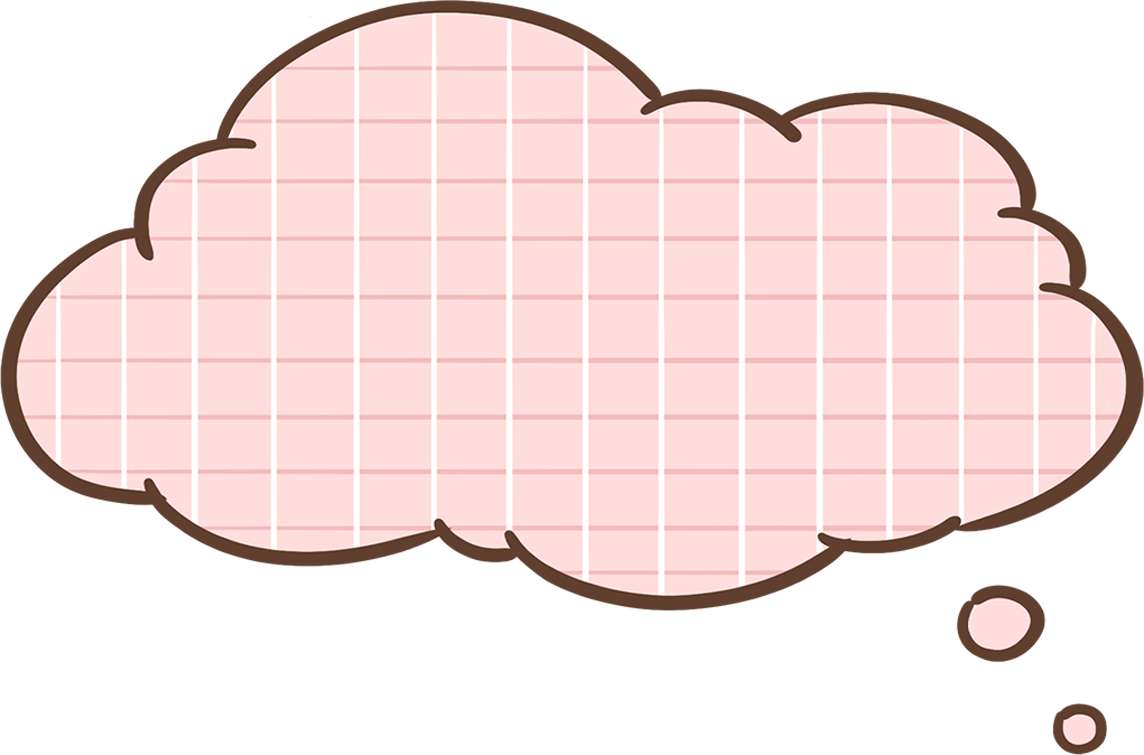 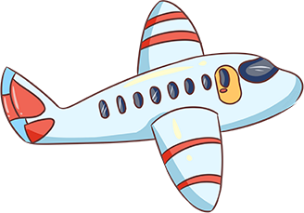 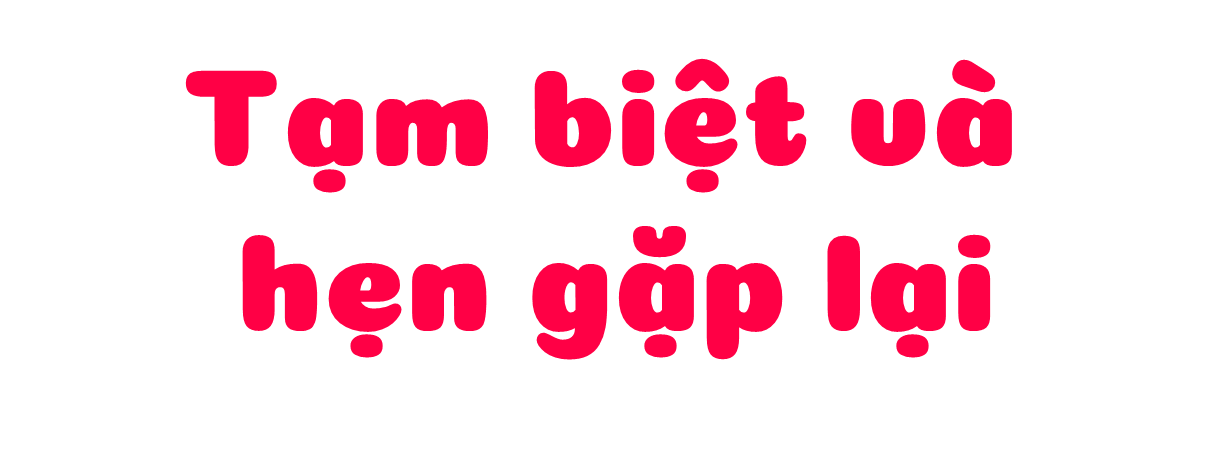 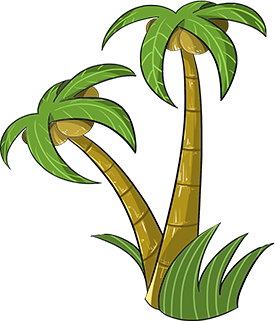 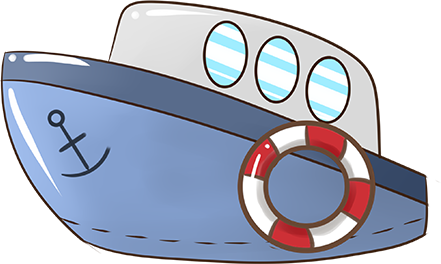 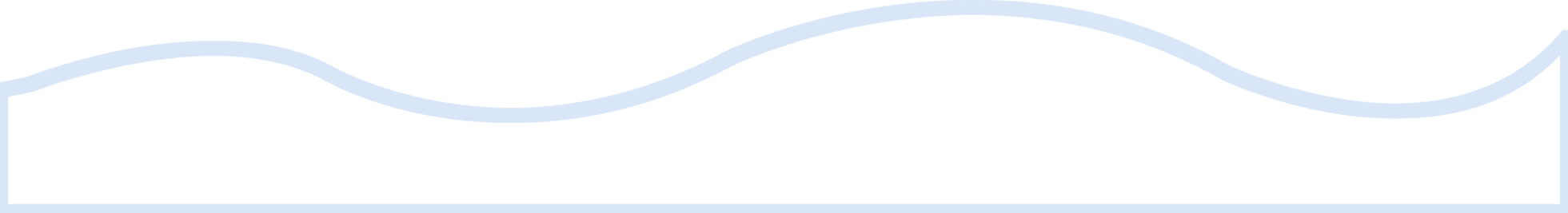 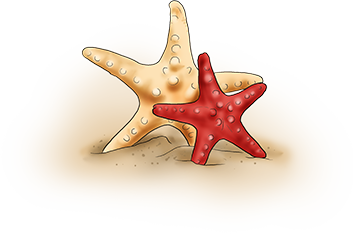